Fall 2021
Enrollment Management Strategic Plan Key Performance Indicators: Current Trends and Progress on Indicators
INDIANA UNIVERSITY–PURDUE UNIVERSITY INDIANAPOLIS
Purpose of Presentation
Enrollment Management key performance indicators presented in an effort to measure the quality of IUPUI’s performance and assist in developing performance goals and strategies:

Provide data update on all components of IUPUI’s Enrollment Management Key Performance Indicators: Current Trends and Progress on Indicators  
Determine the conclusions which should be drawn from the data as a basis for subsequent action discussions
Key Performance Indicators and the Strategic Planning Process
Reflect various components of the institution’s strategic goals and are essentially what will be used to monitor the institution’s progress and determine its success. 
The appropriateness of each measure is commonly determined by a committee and may depend largely on what data are already available.
Goals and strategies articulate how the institution will achieve its vision and measures of performance will provide an indication of the progress the institution is making towards reaching those goals.
KPIs measure the quality of an organization’s performance and assist in developing performance goals and strategies.

Adapted from adapted from Hanover University Press, 2010, www.hanoverresearch.com Key Performance Indicators for  Administrative Support Units
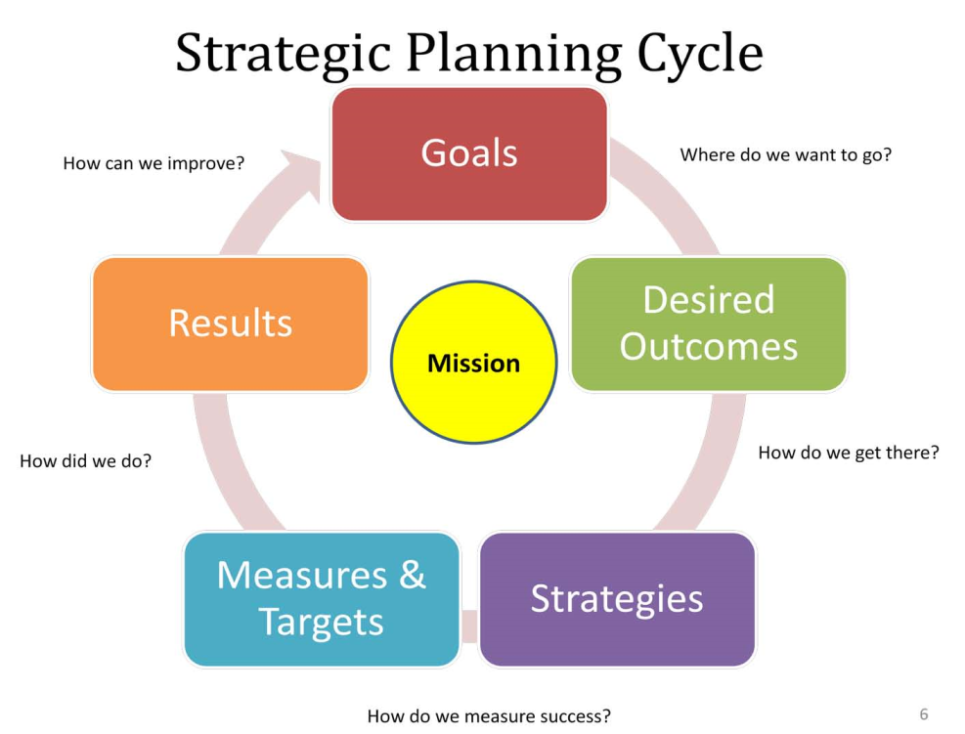 Heads and Credit Metrics
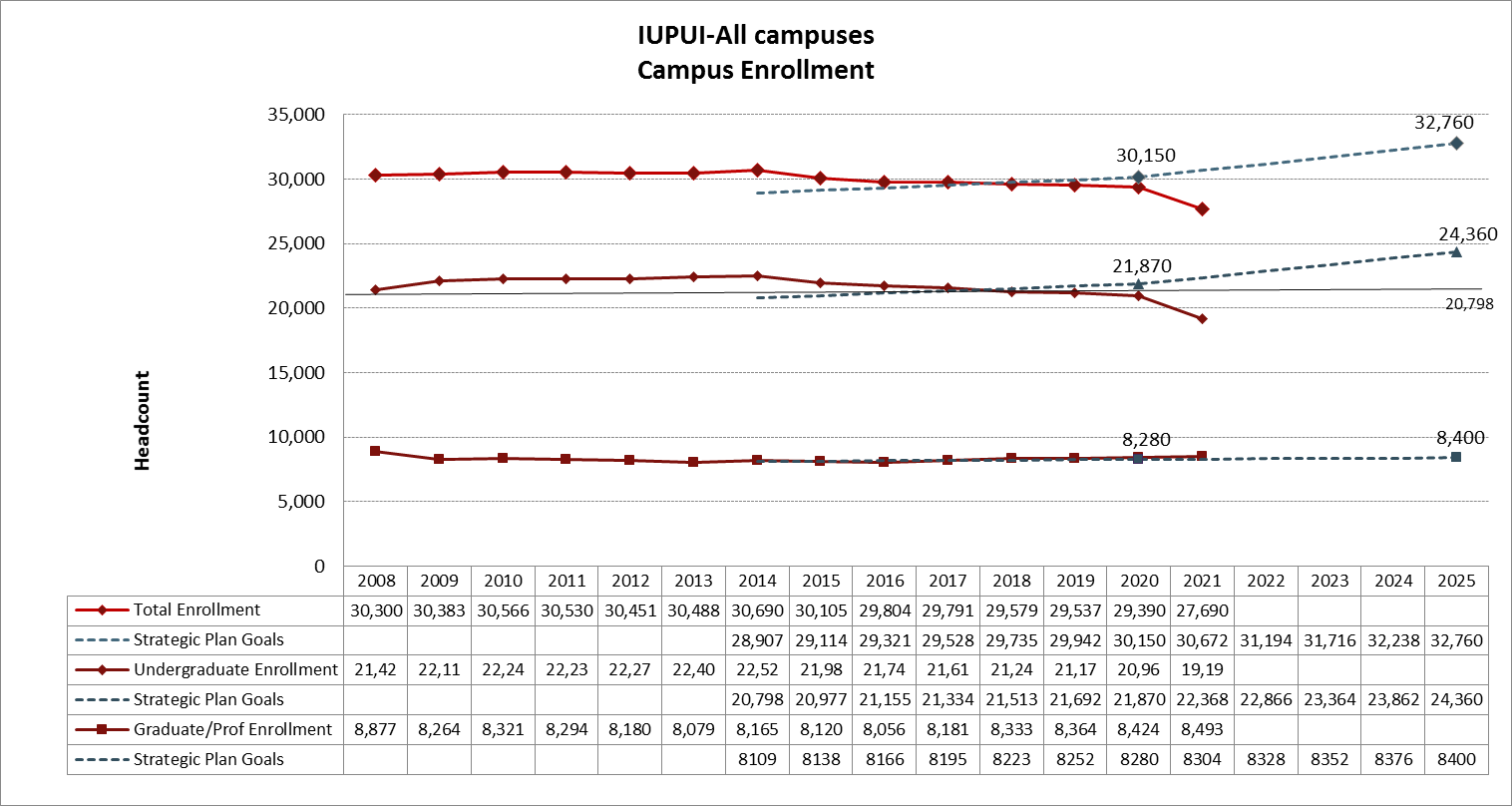 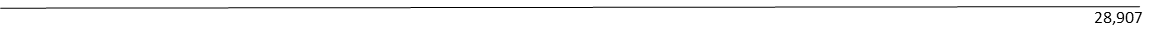 * Includes degree seeking and non-degree students
Office of Institutional Research and Decision Support
Heads and Credit Metrics
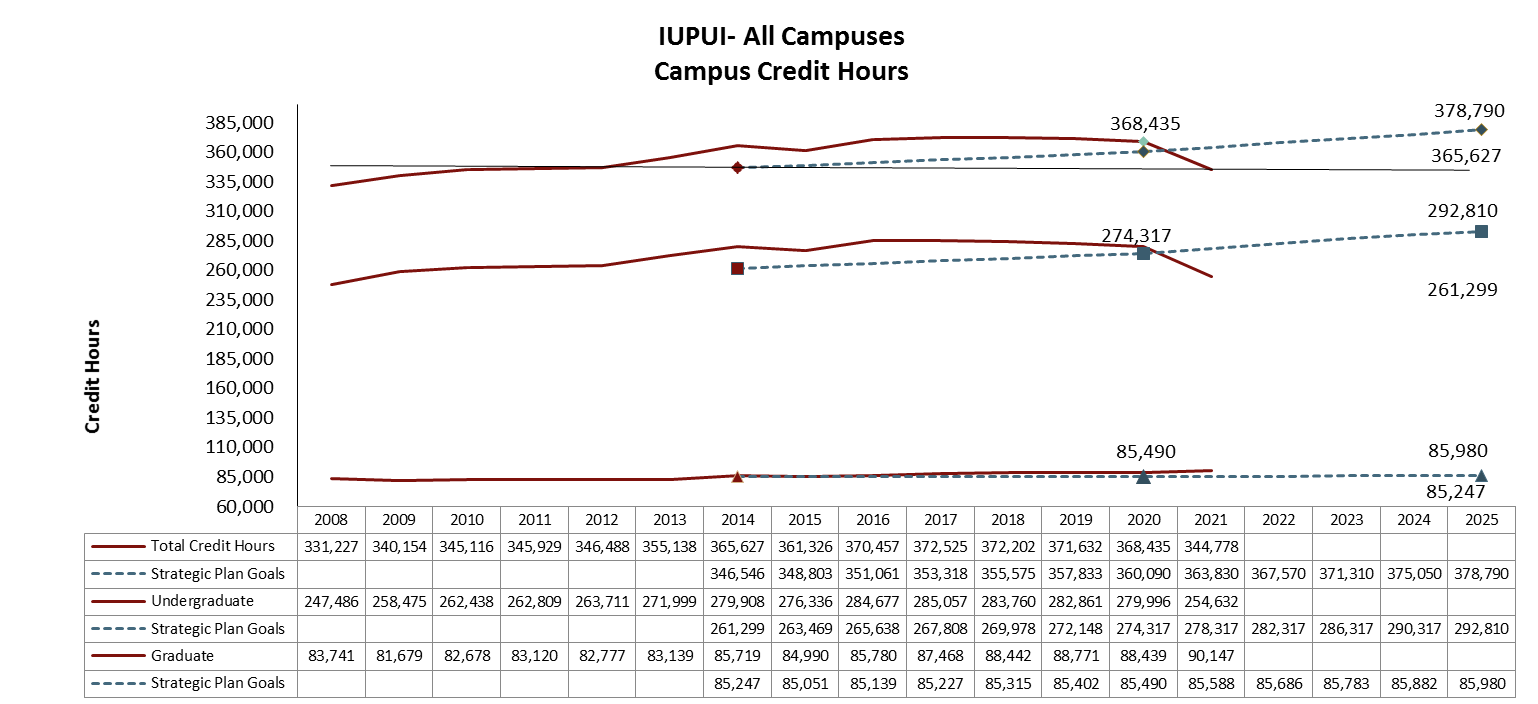 * Includes degree seeking and non-degree students
Office of Institutional Research and Decision Support
Heads and Credit Metrics
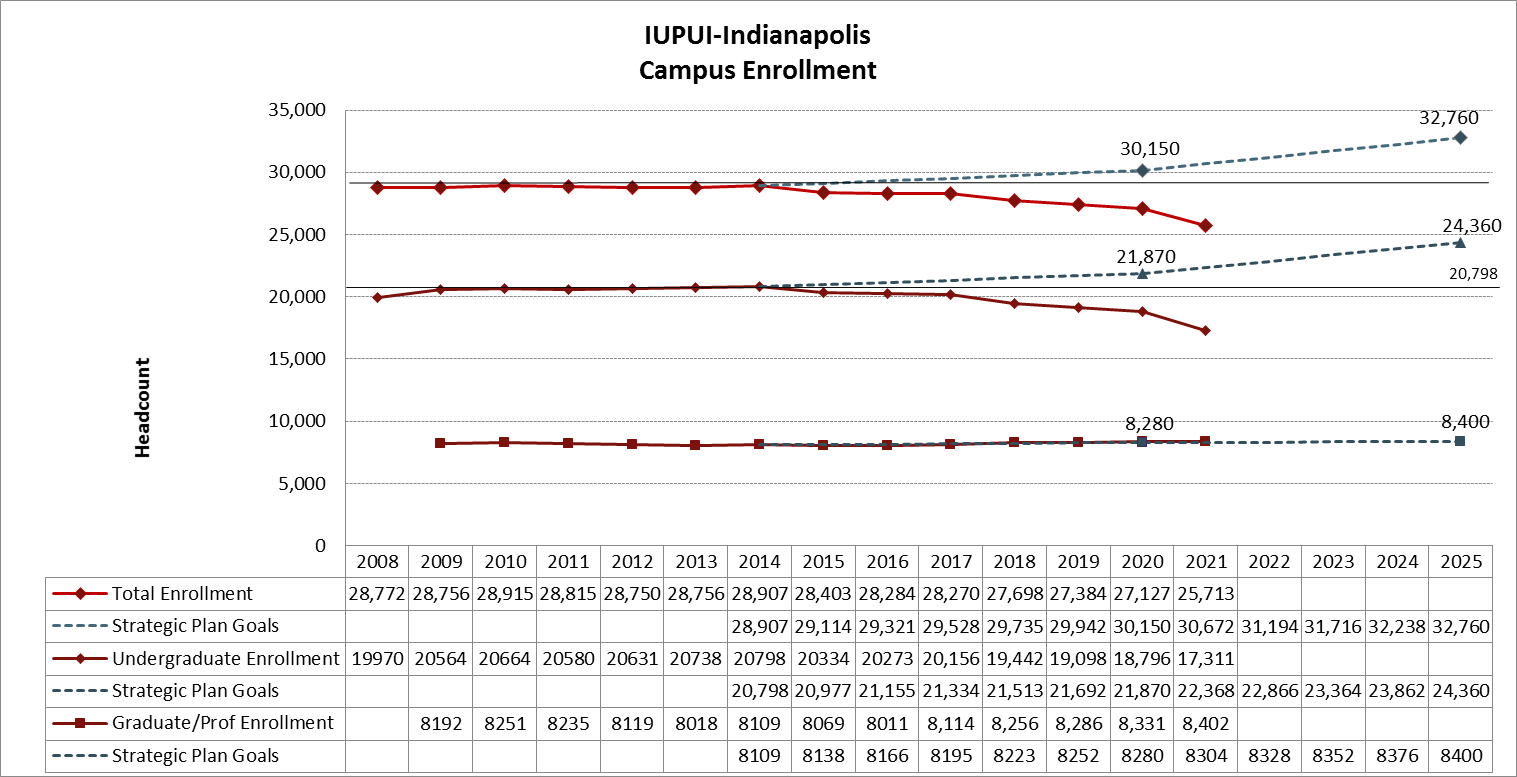 * Includes degree seeking and non-degree students
Office of Institutional Research and Decision Support
Heads and Credit Metrics
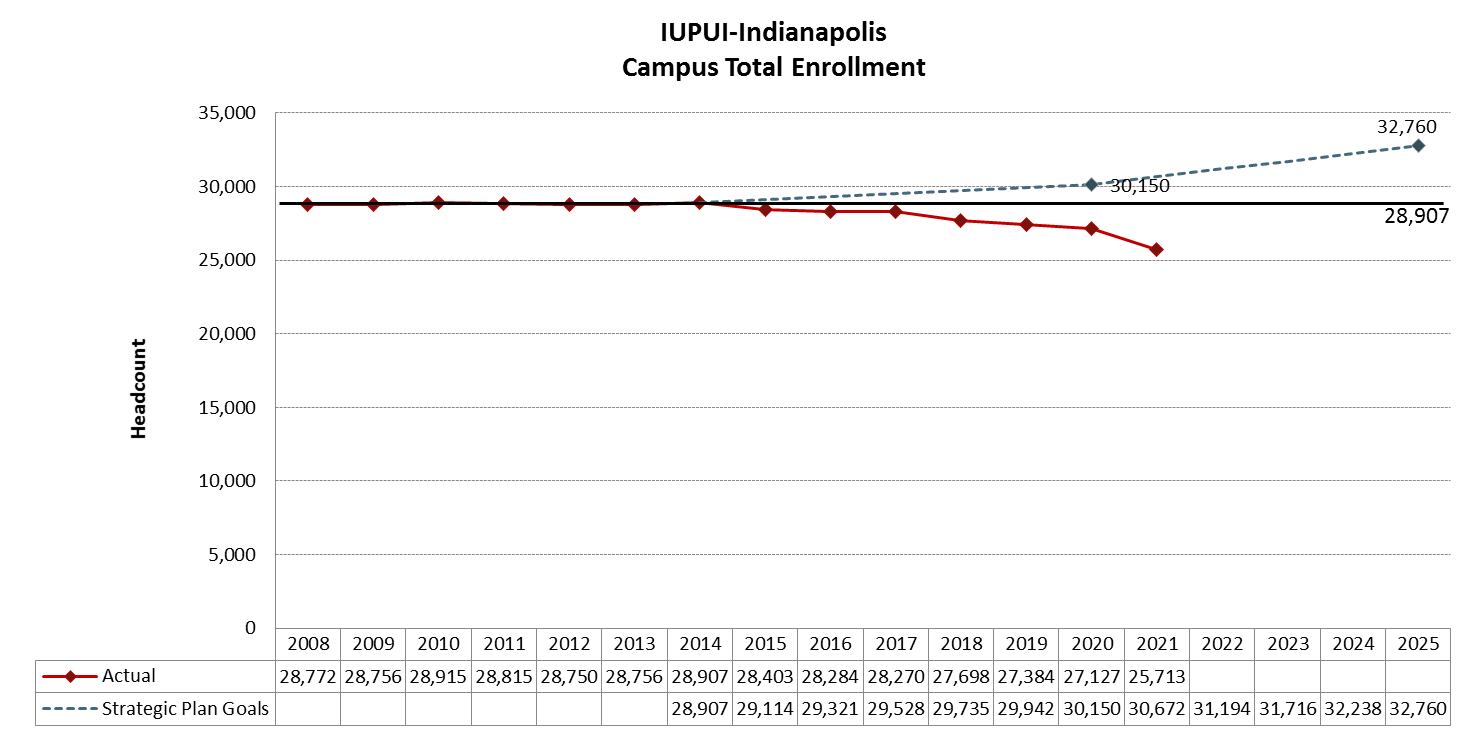 * Includes degree seeking and non-degree students
Office of Institutional Research and Decision Support
Heads and Credit Metrics
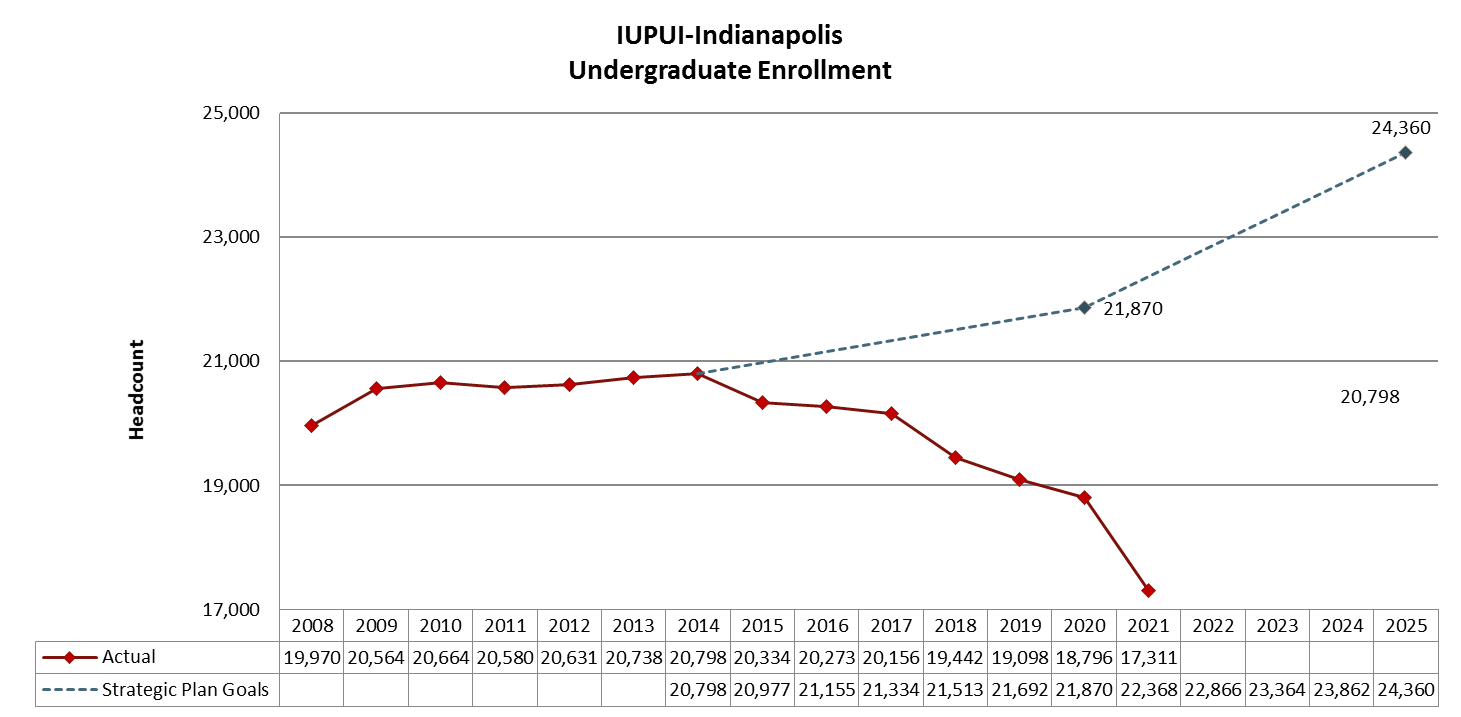 * Includes degree seeking and non-degree students
Office of Institutional Research and Decision Support
Heads and Credit Metrics
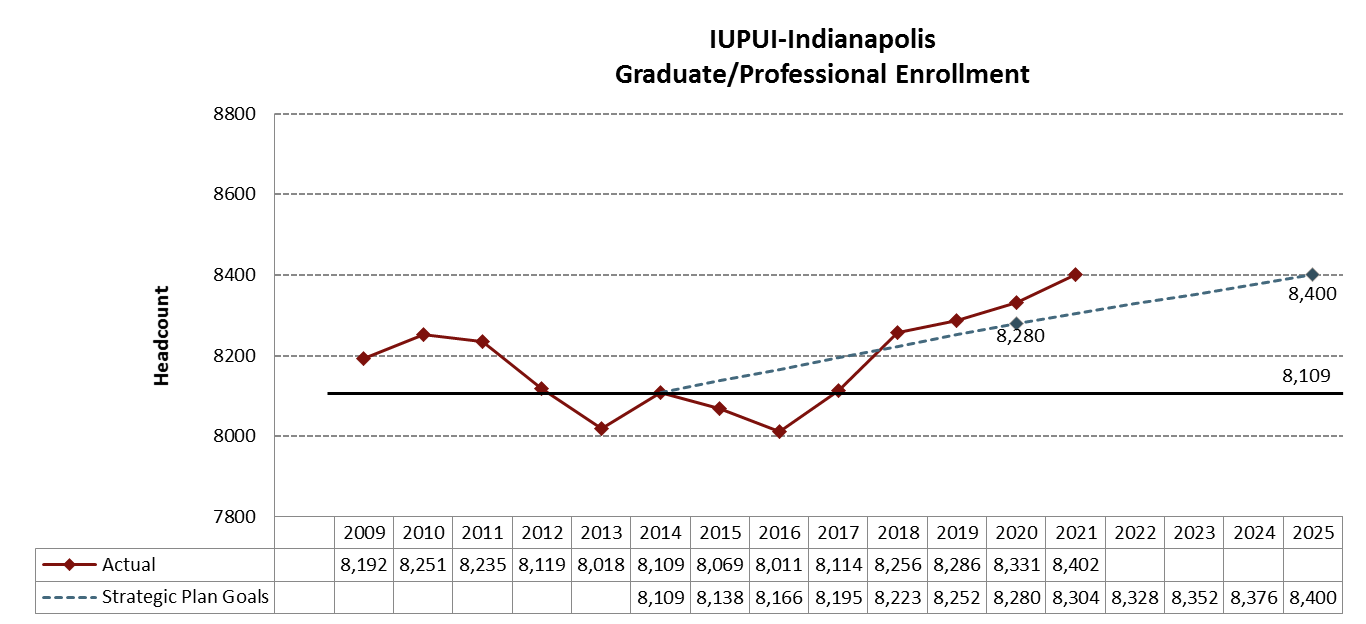 * Includes degree seeking and non-degree students
Office of Institutional Research and Decision Support
Heads and Credit Metrics
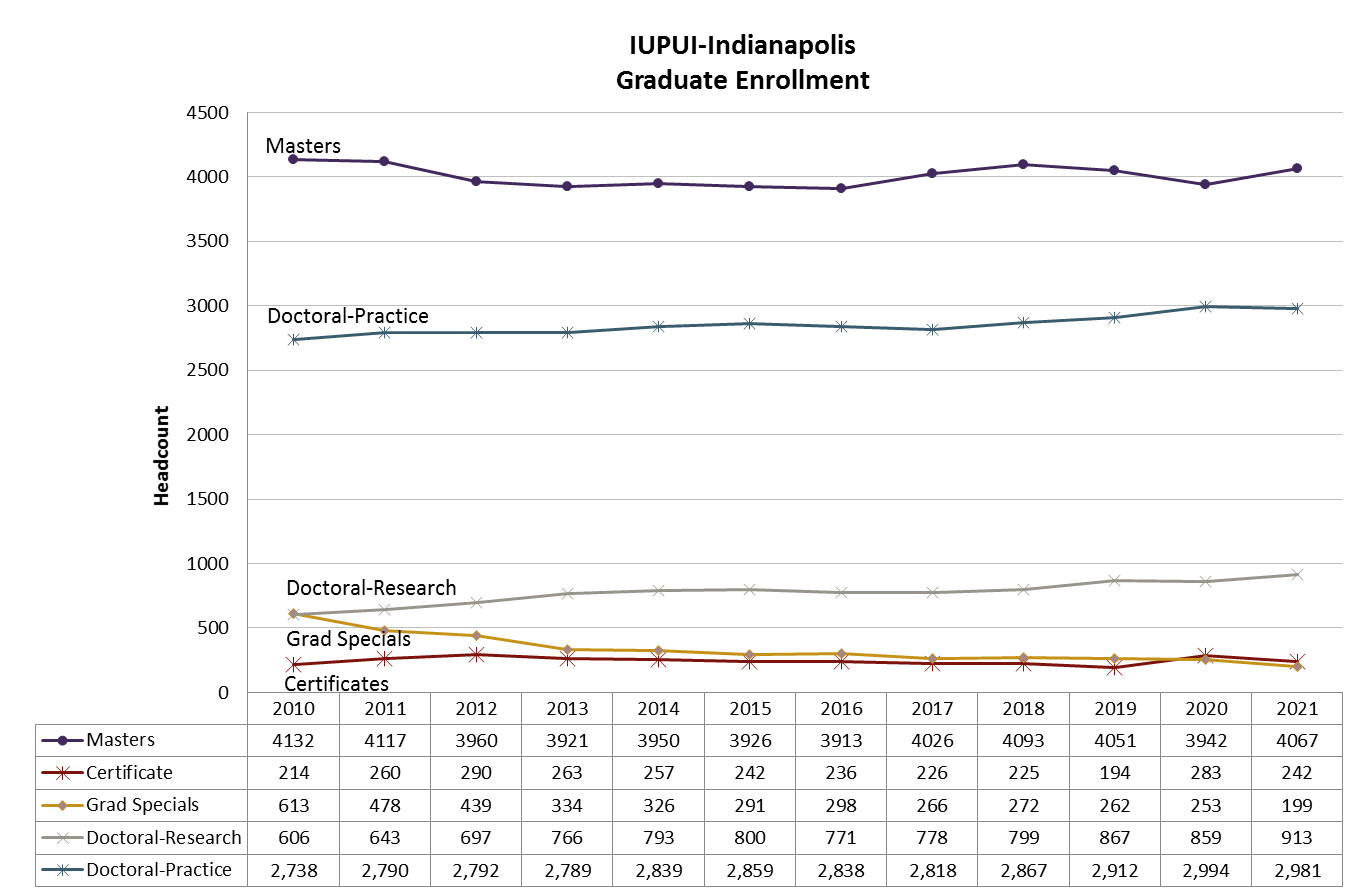 Office of Institutional Research and Decision Support
Heads and Credit Metrics
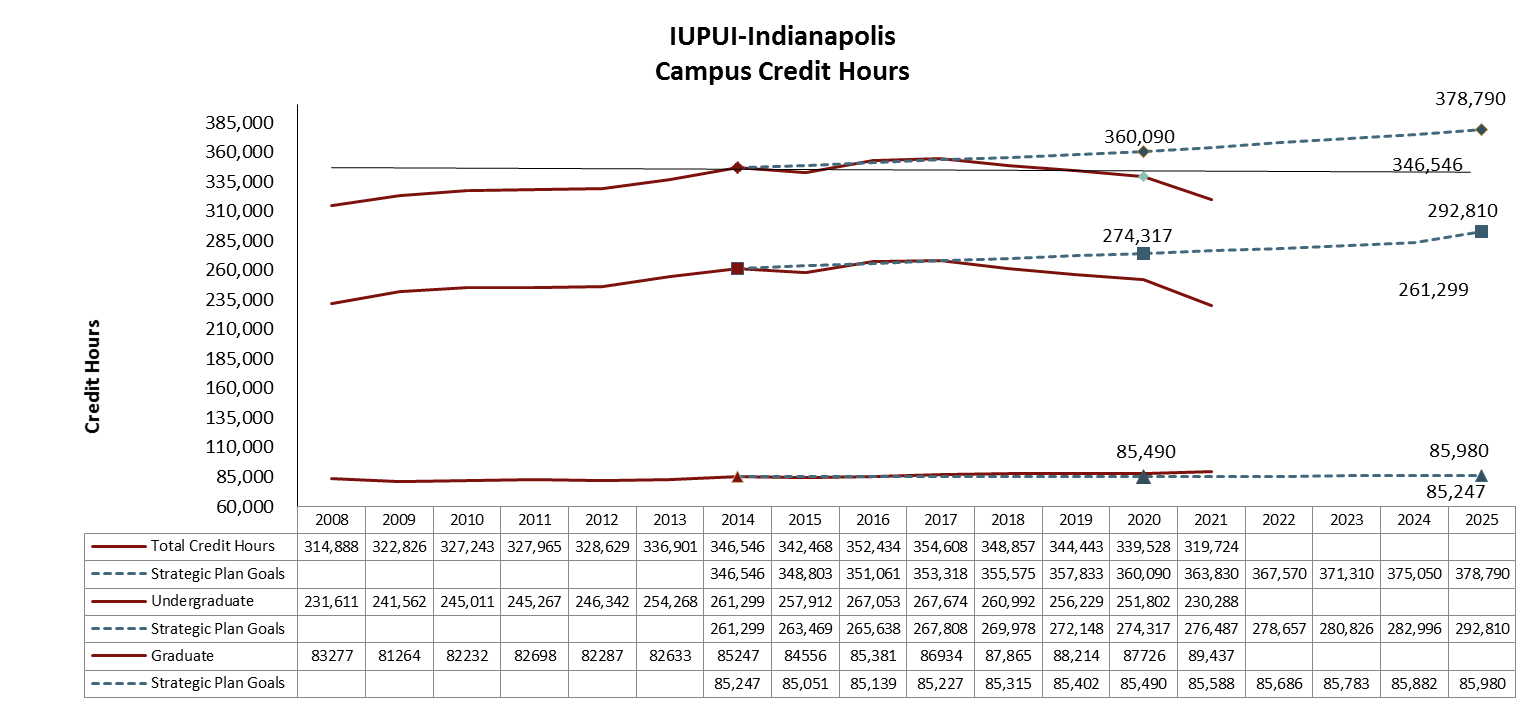 Total Enrollment
Undergraduate Enrollment
Graduate/Professional  Enrollment
Office of Institutional Research and Decision Support
Heads and Credit Metrics
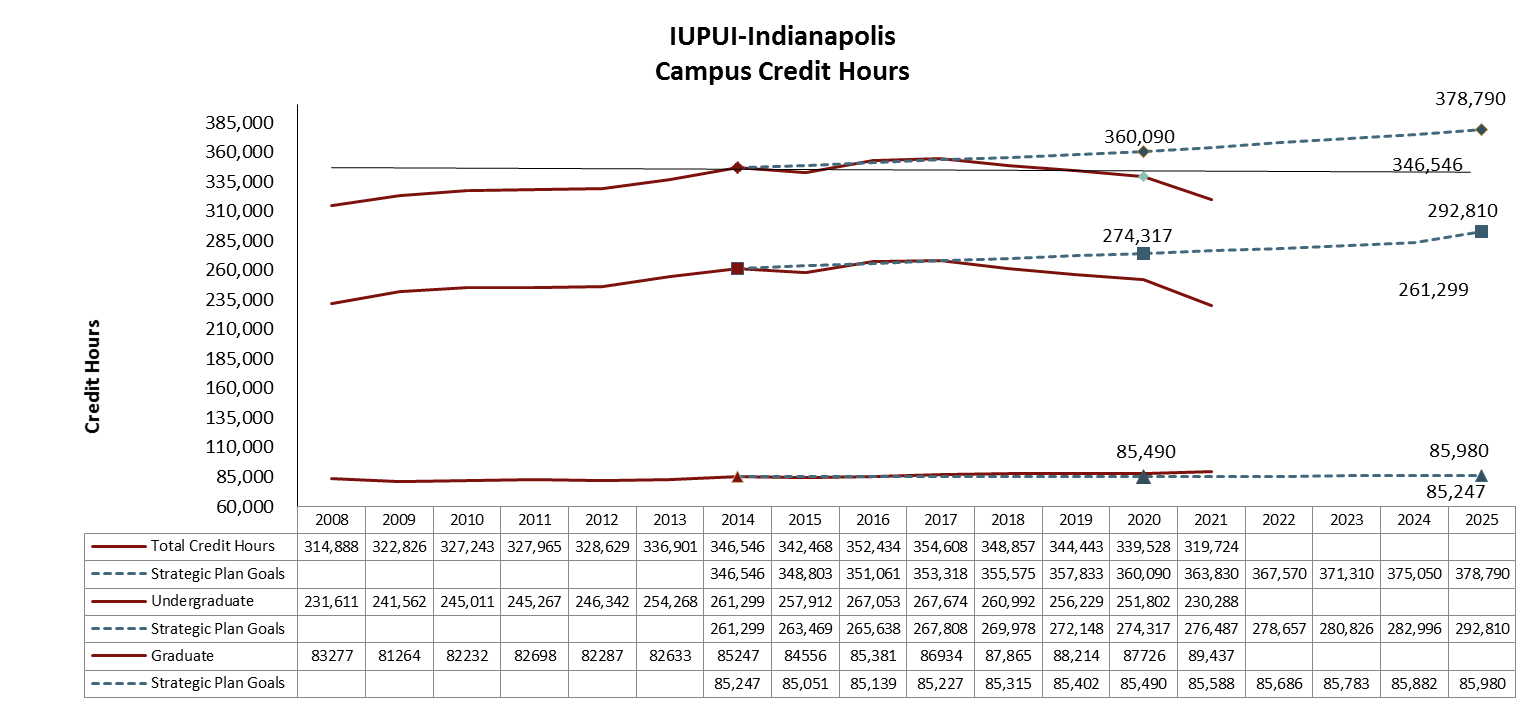 * Includes degree seeking and non-degree students
Office of Institutional Research and Decision Support
Heads and Credit Metrics
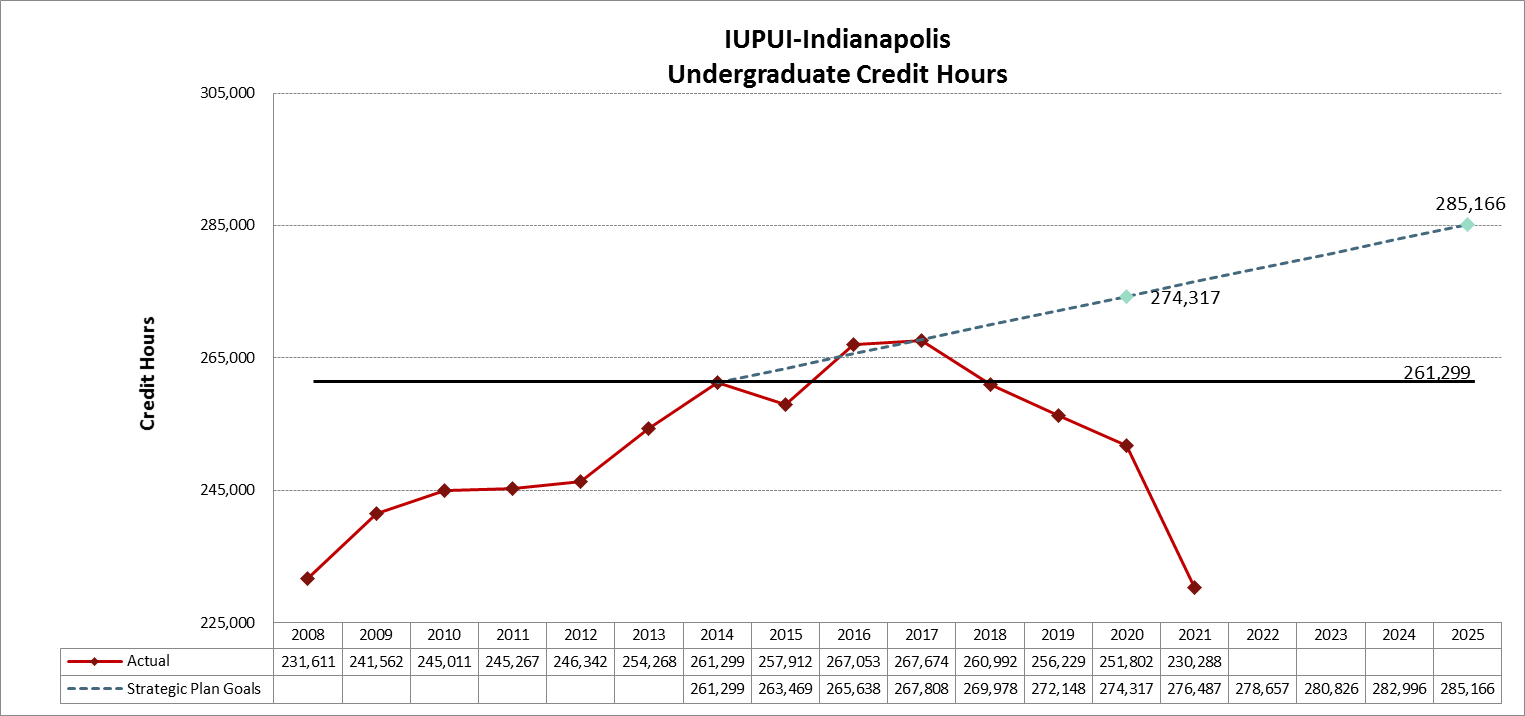 * Includes degree seeking and non-degree students
Office of Institutional Research and Decision Support
Heads and Credit Metrics
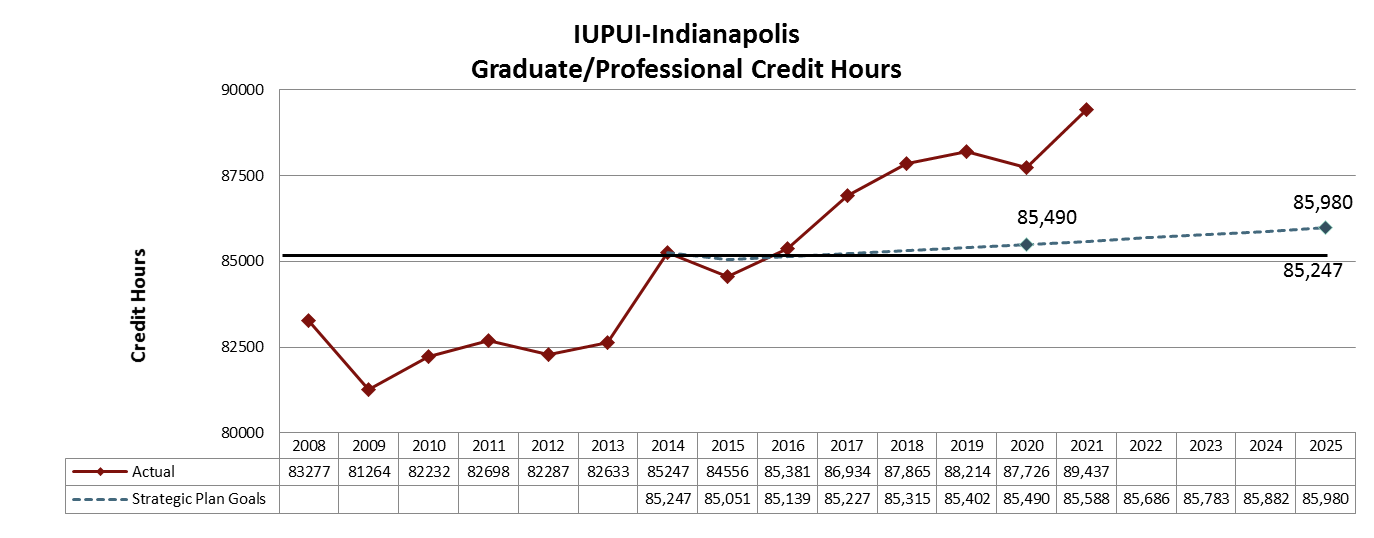 * Includes degree seeking and non-degree students
Office of Institutional Research and Decision Support
Total Enrollment MetricsBy Ethnic Diversity
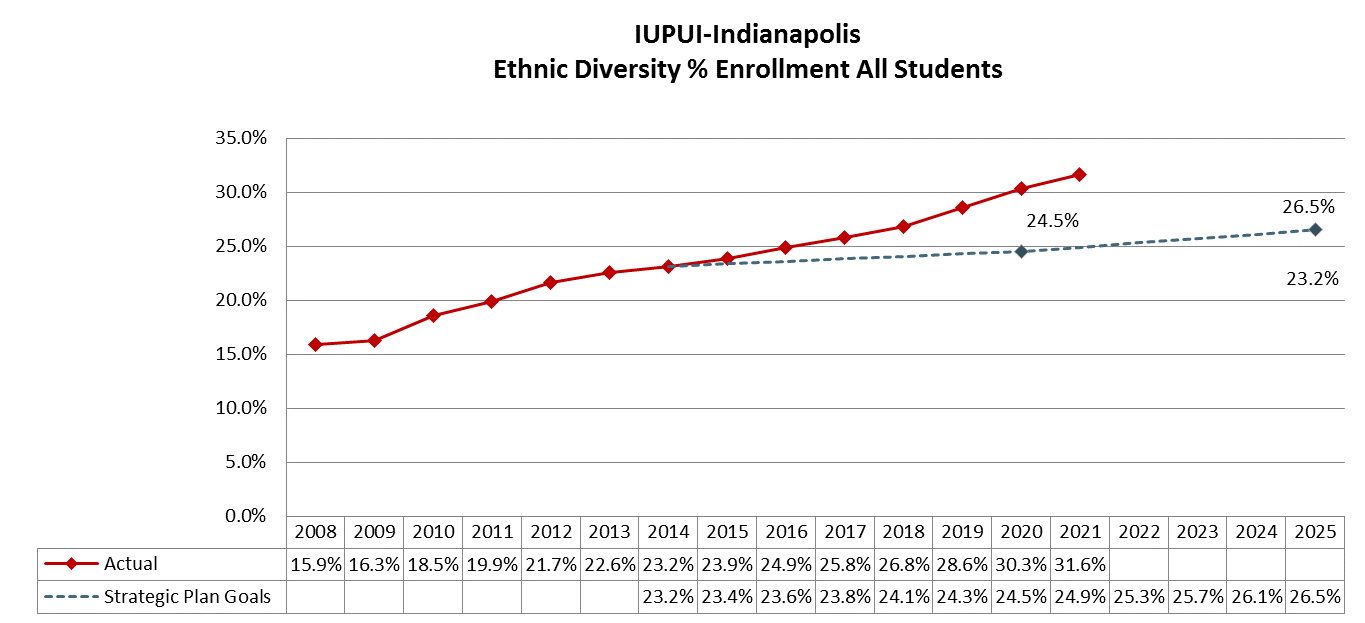 Includes U.S.  Students of Color categories: African American, American Indian, Asian, Hispanic/Latinx, Pacific Islander, Two or More Races. International students are excluded.
Office of Institutional Research and Decision Support
Total Enrollment MetricsBy Ethnic Diversity
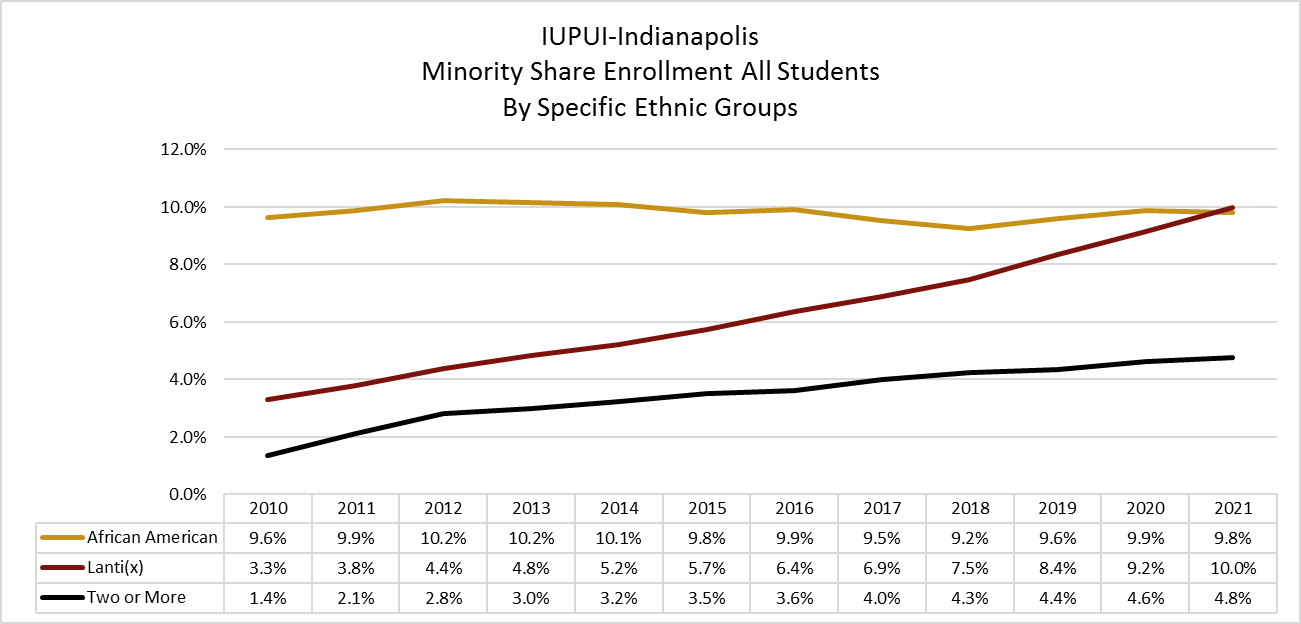 Note: In 2010 there was a change it the Ethnicity/Race Definition as applied by the federal government
Office of Institutional Research and Decision Support
Entering Student MetricsBeginner Enrollment
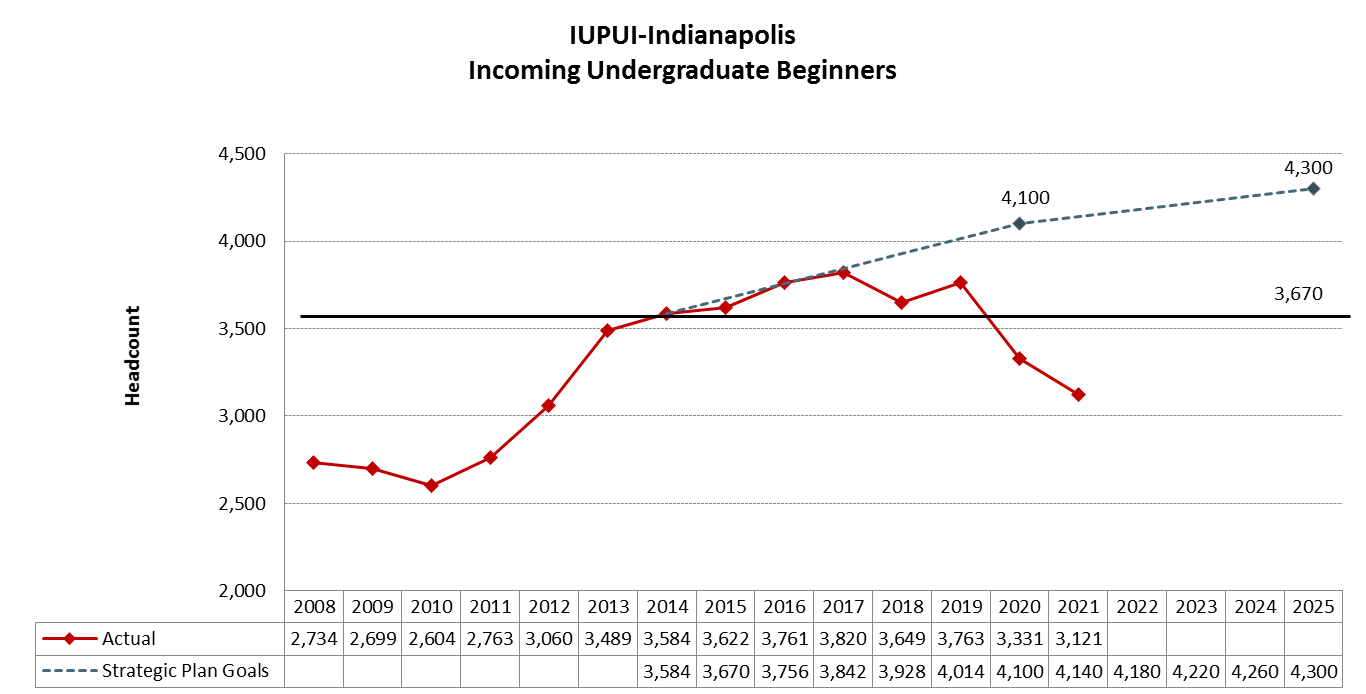 Office of Institutional Research and Decision Support
Entering Student MetricsBeginner Enrollment
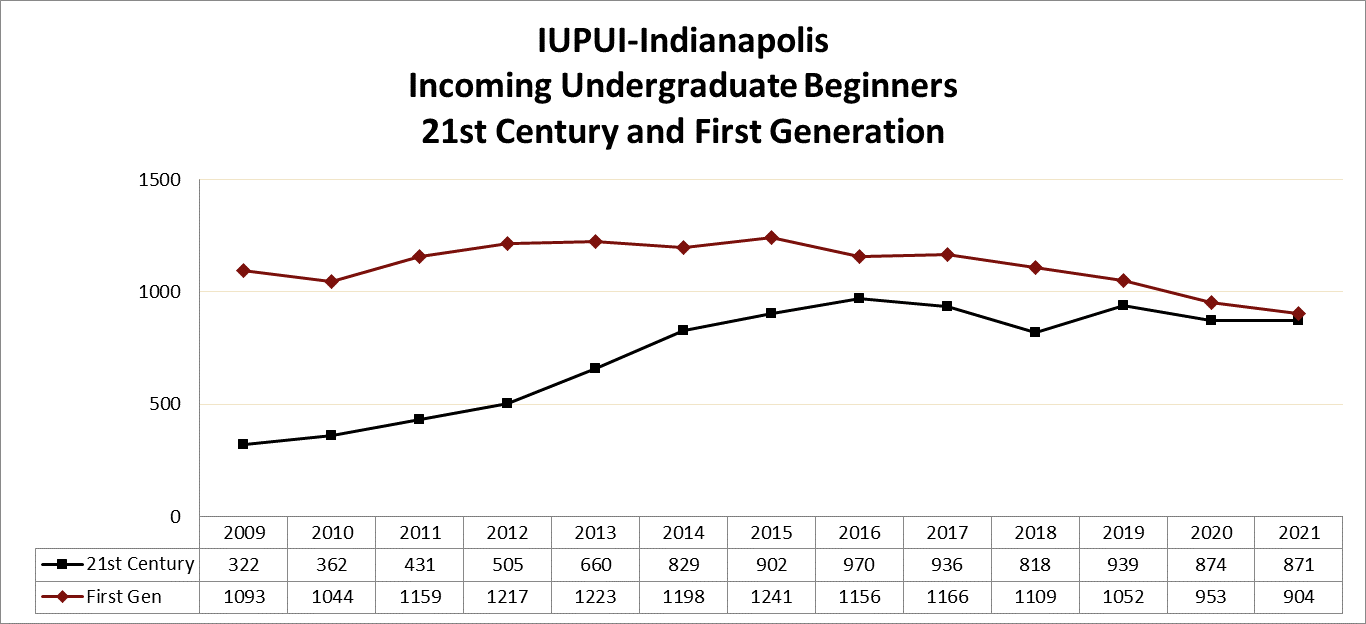 Office of Institutional Research and Decision Support
Entering Student MetricsBeginner Enrollment
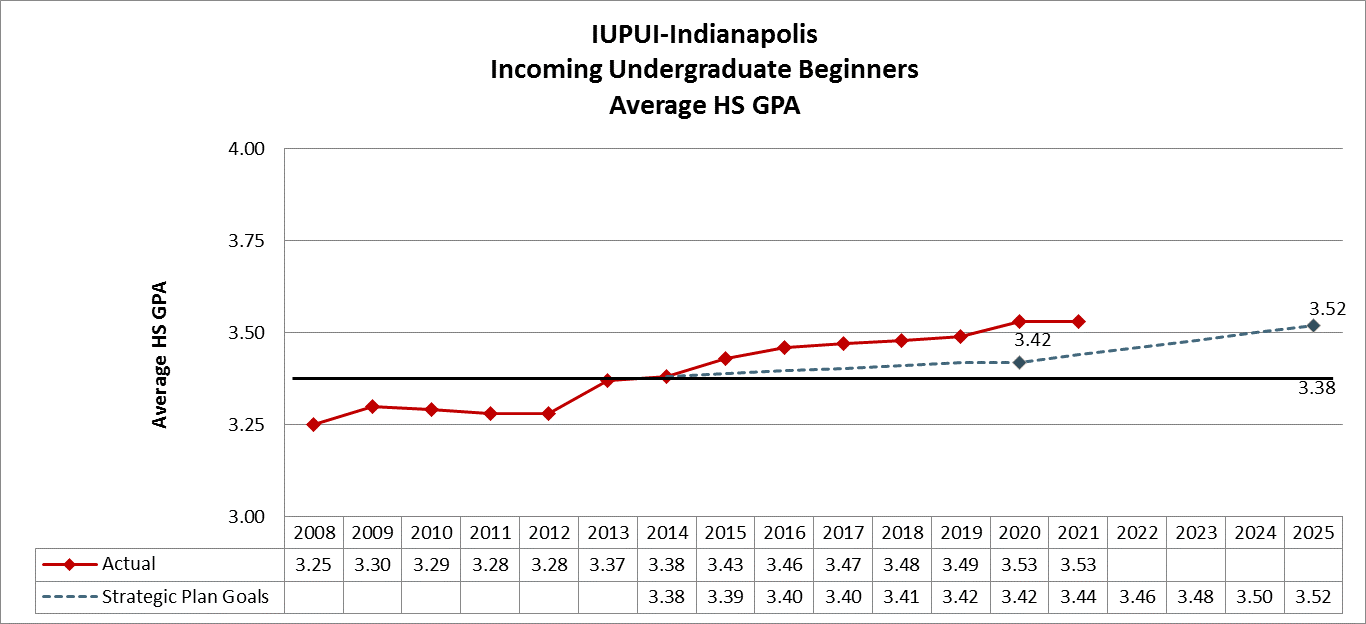 Office of Institutional Research and Decision Support
Entering Student MetricsBeginner Enrollment
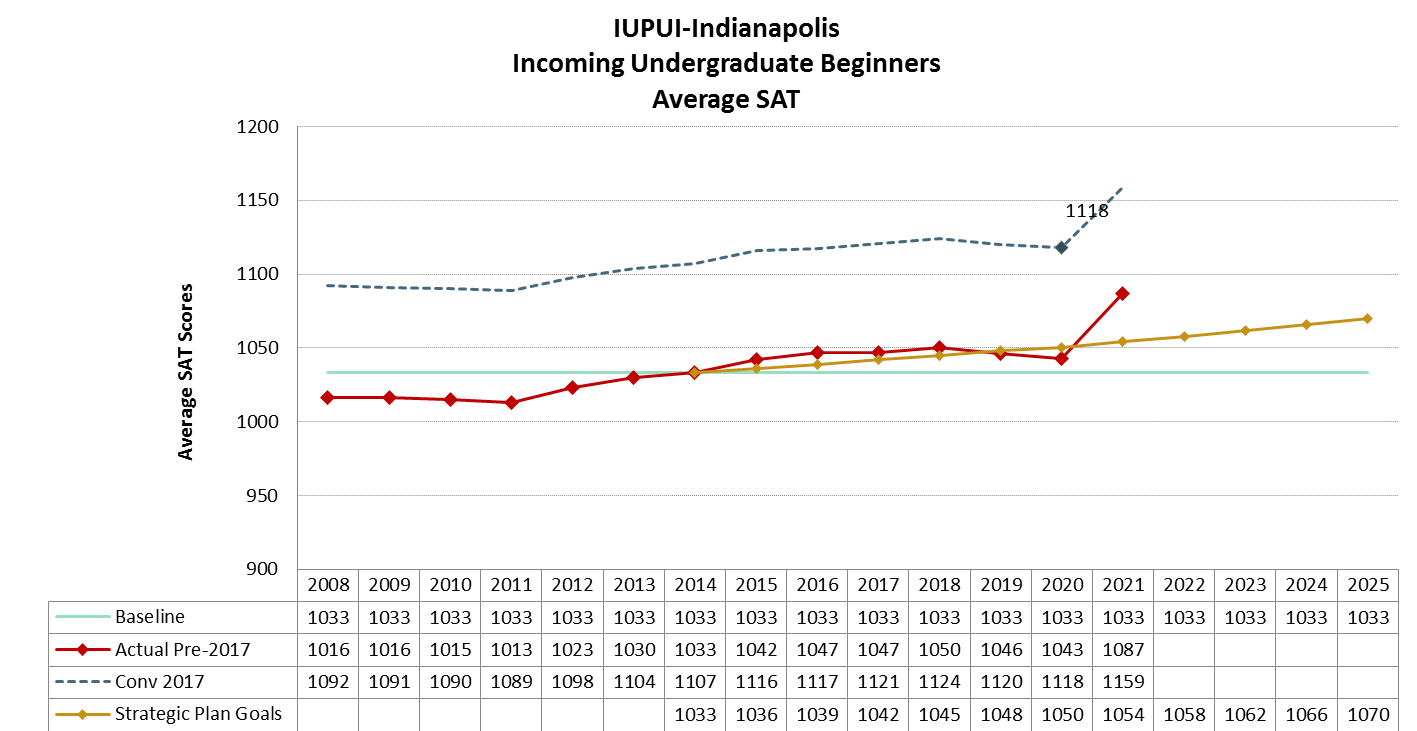 * In 2020 due to Covid, Test Optional was implemented ahead of schedule. Full Test Optional began in 2021
Office of Institutional Research and Decision Support
Entering Student MetricsBeginner Enrollment
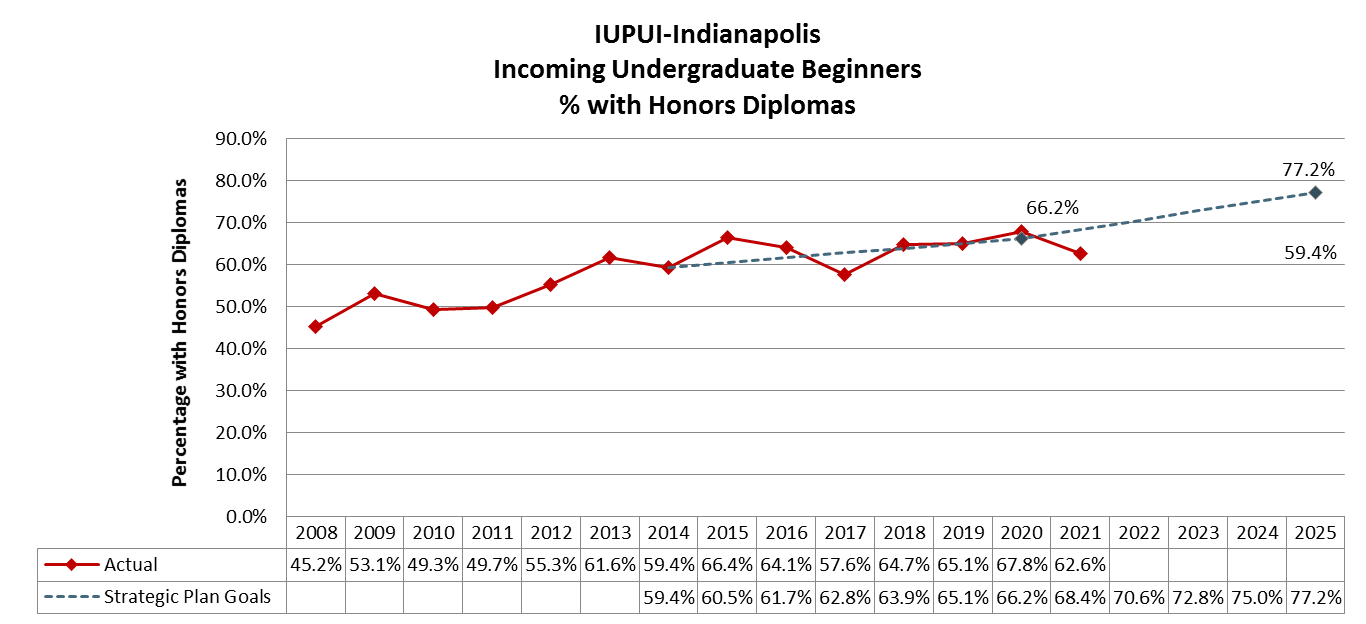 % on ALL incoming undergraduate Beginners not just Indiana. A similar pattern is seen regardless of Residency Status.
Office of Institutional Research and Decision Support
Entering Student MetricsBeginner Enrollment
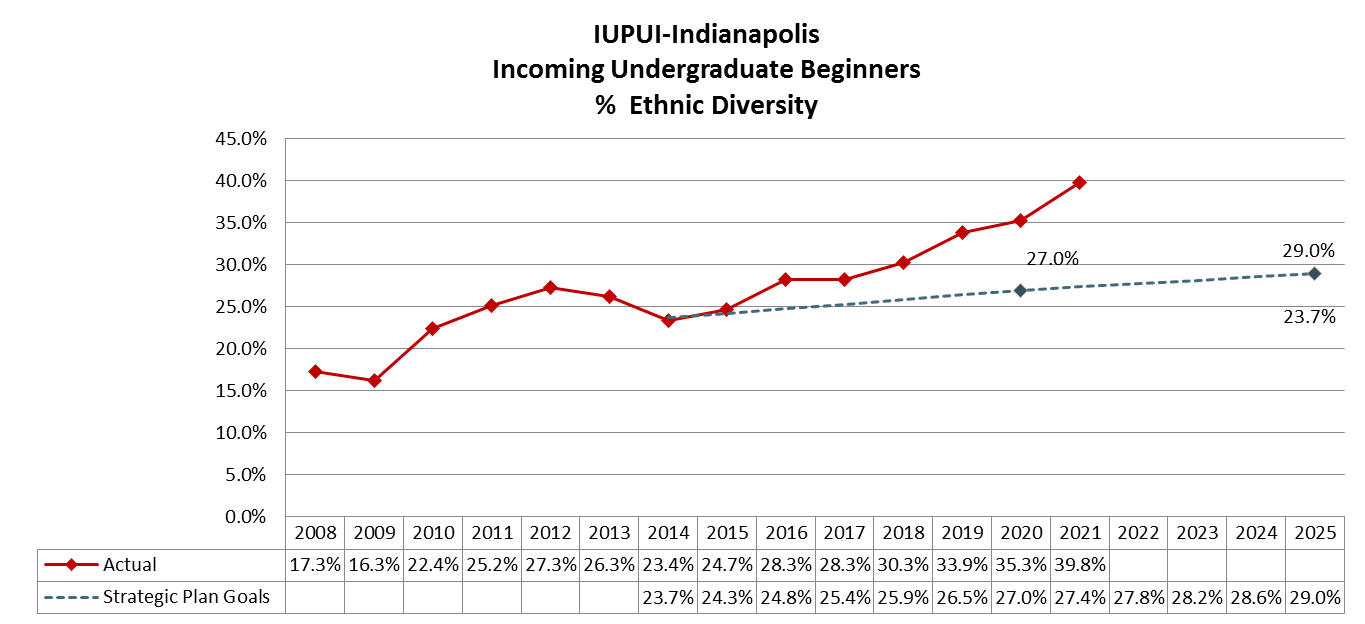 Includes  U.S. students of color categories: African American, American Indian, Asian, Hispanic/Latino(a), Pacific Islander, Two or More Races. International students are excluded. 
Note: In 2010 there was a change it the Ethnicity/Race Definition as applied by the federal government
Office of Institutional Research and Decision Support
Entering Student MetricsBeginner Enrollment
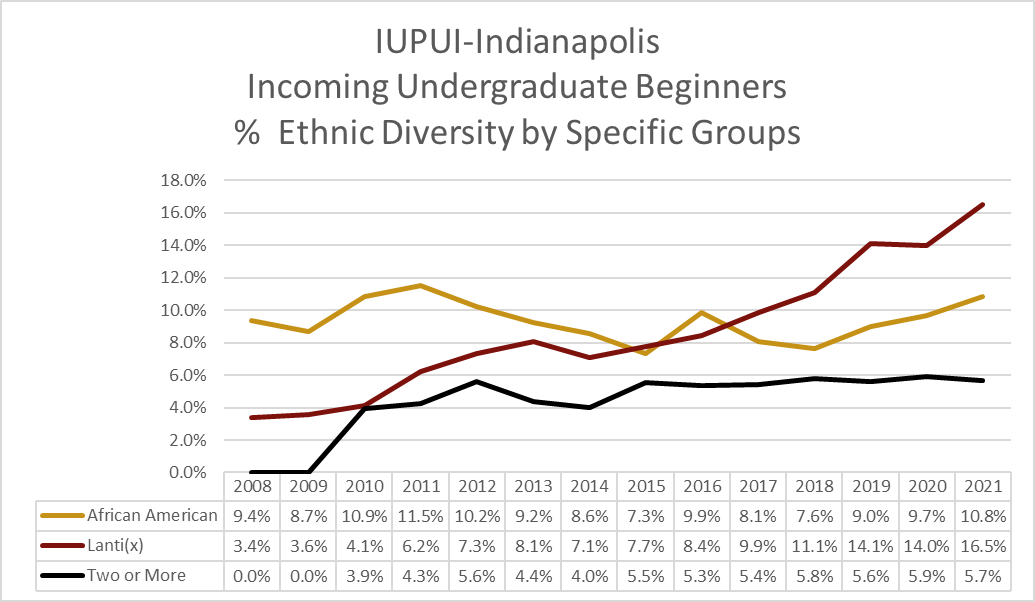 Note: In 2010 there was a change it the Ethnicity/Race Definition as applied by the federal government
Office of Institutional Research and Decision Support
Entering Student MetricsTransfer Enrollment
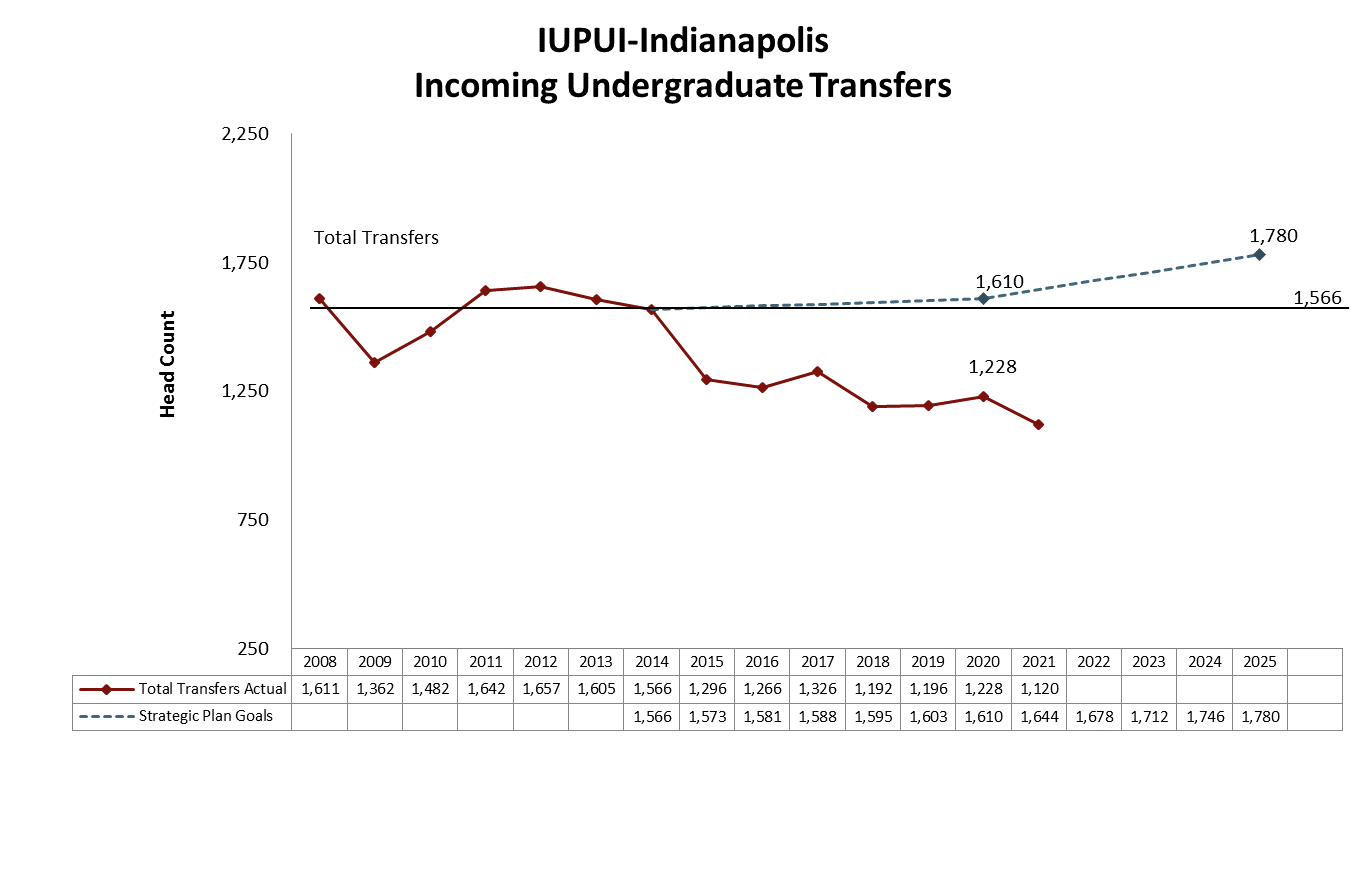 Profiles the makeup of our Incoming Transfer Cohort  -  does not include Intercampus Transfers (ICT)
Office of Institutional Research and Decision Support
Entering Student MetricsTransfer Enrollment
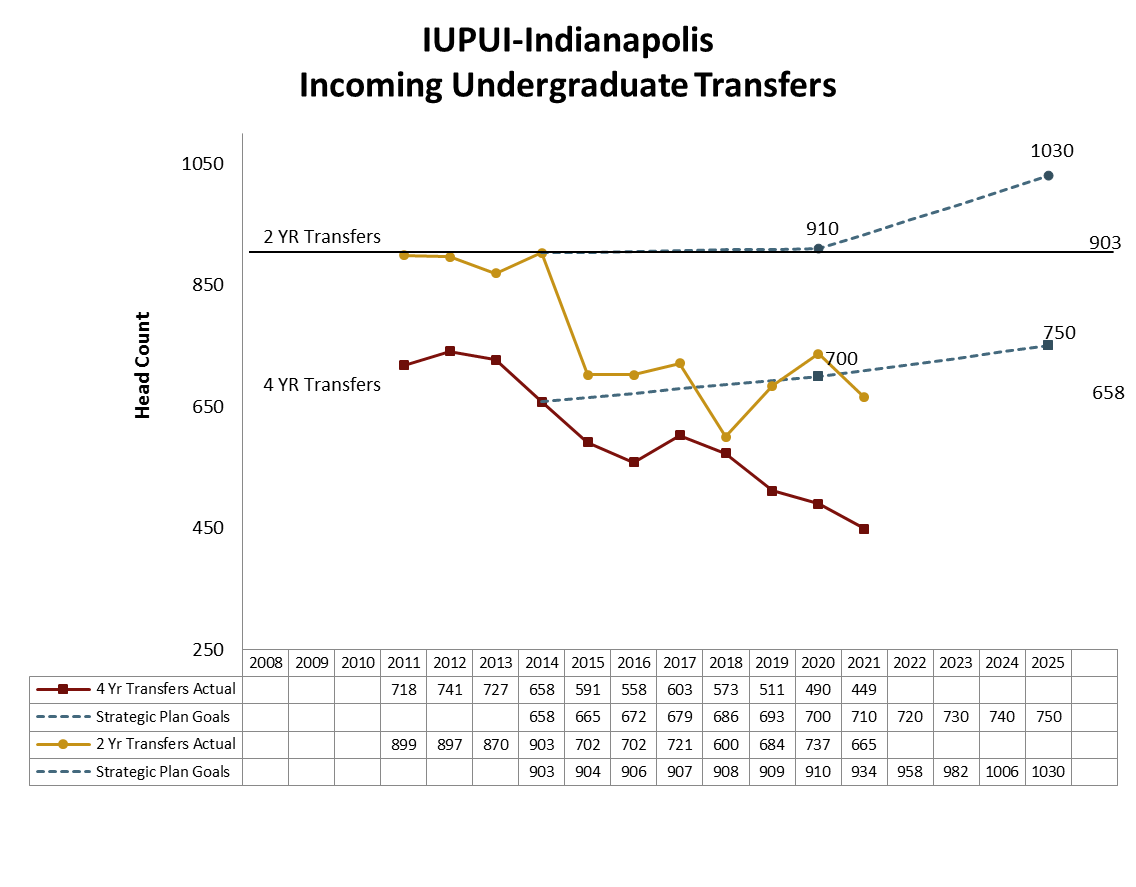 Profiles that makeup our Incoming Transfer Cohort  -  does not include Intercampus Transfers (ICT)
Office of Institutional Research and Decision Support
Incoming Undergraduate Transfers% Ethnic Diversity
Profiles that makeup our Incoming Transfer Cohort  -  does not include Intercampus Transfers (ICT)
Office of Institutional Research and Decision Support
Incoming Undergraduate Transfers% Ethnic Diversity by Specific Groups
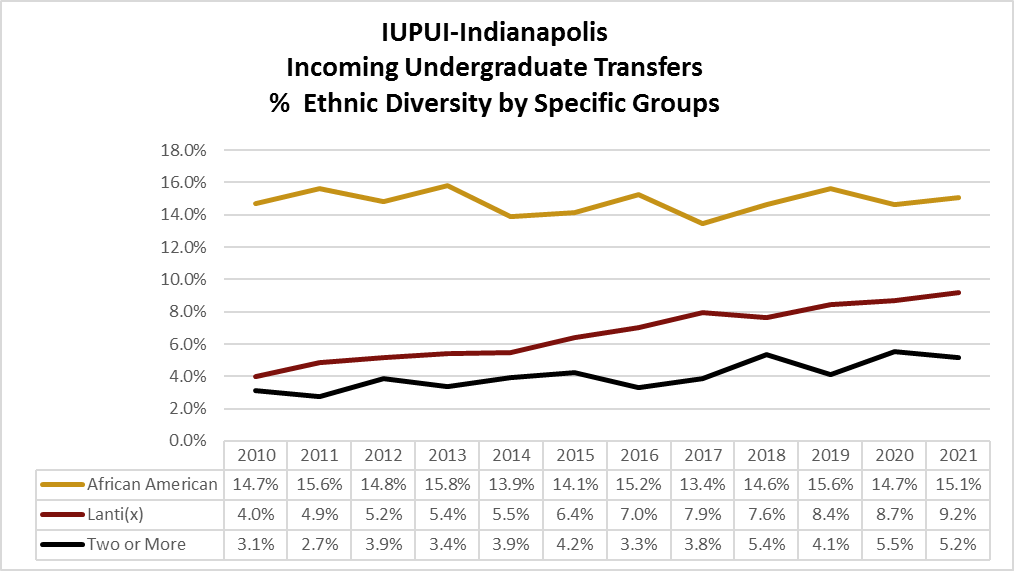 Profiles the makeup of our Incoming Transfer Cohort  -  does not include Intercampus Transfers (ICT)
Office of Institutional Research and Decision Support
Entering Student MetricsGraduate Enrollment
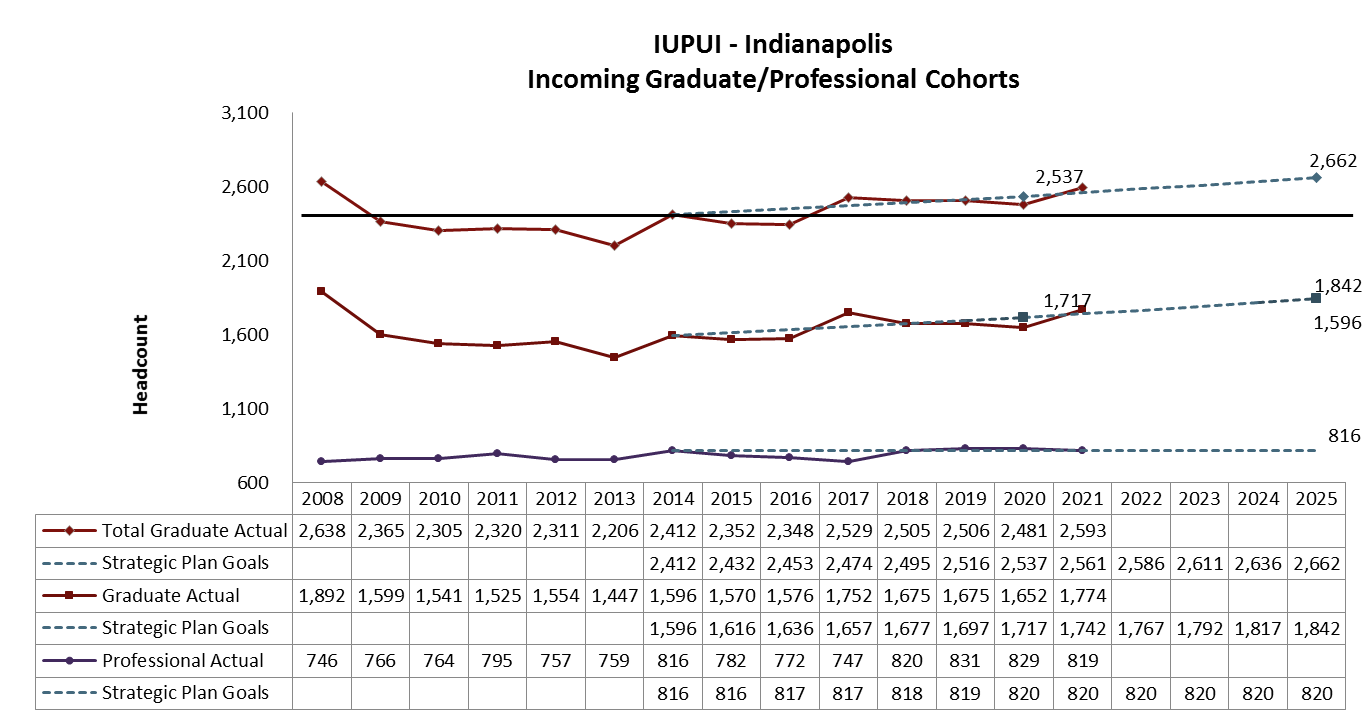 Office of Institutional Research and Decision Support
Entering Student MetricsNon-Resident  Enrollment
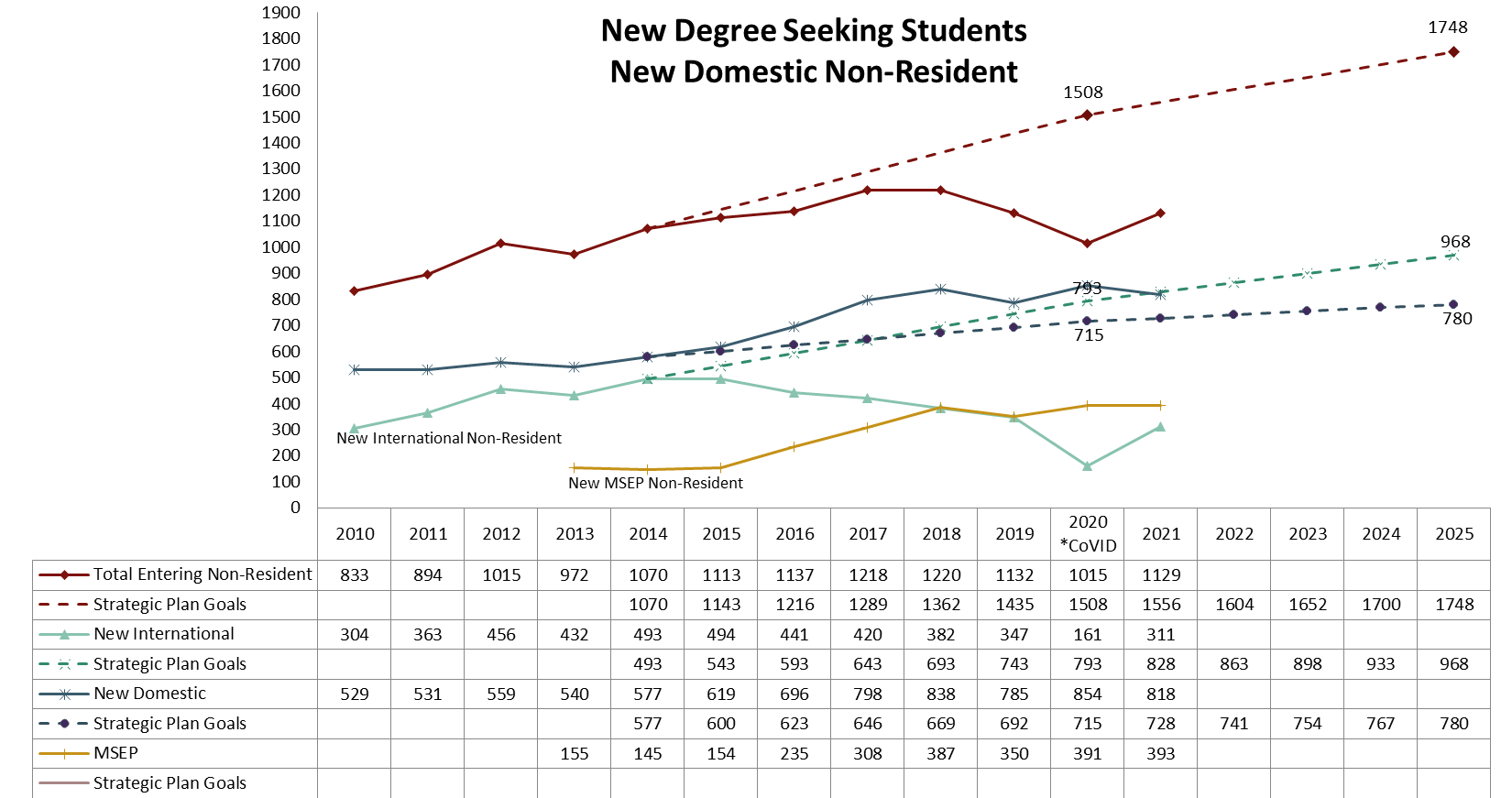 Office of Institutional Research and Decision Support
Entering Student MetricsCredits Awarded Through PLA
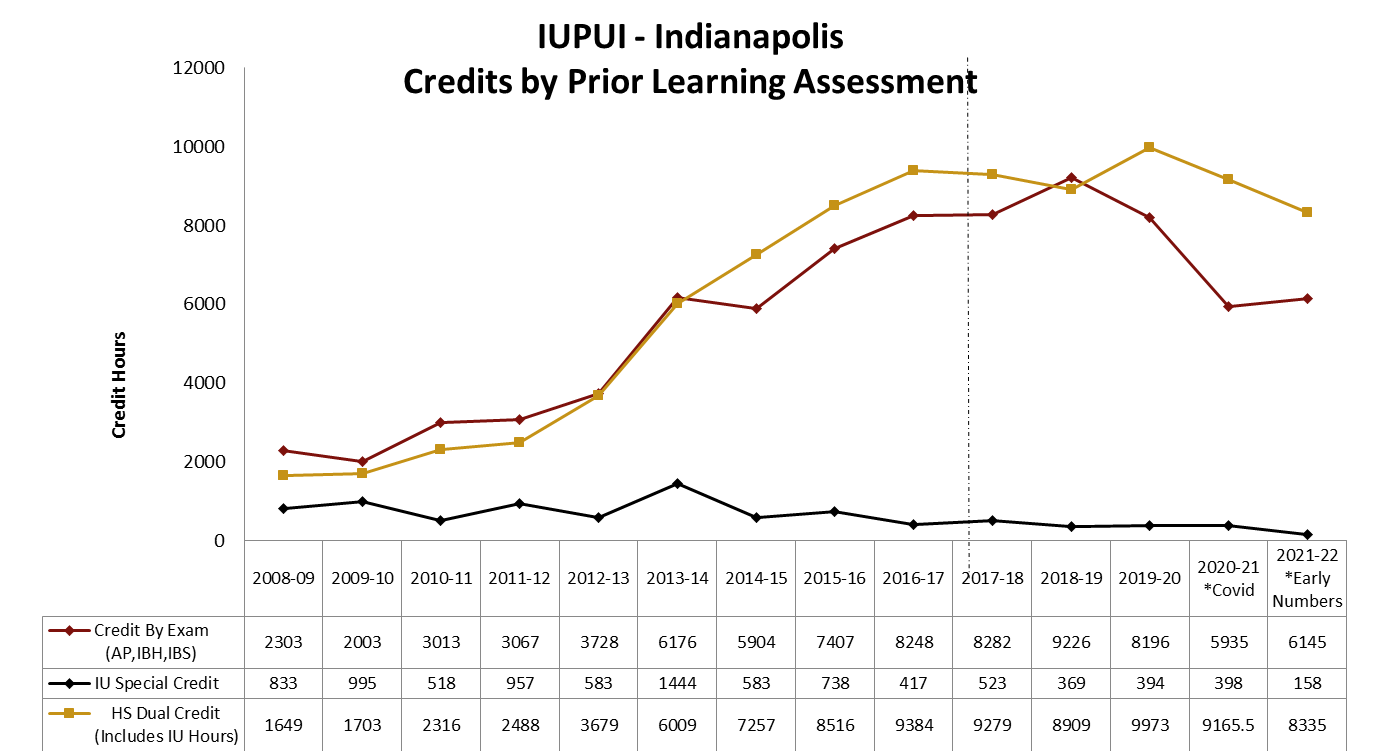 Credit by Exam includes credits awarded via the following exams: Advance Placement (AP), International Baccalaureate Honors (IBH), International Baccalaureate Standard (IBS)
IU Special Credit are course credits awarded by IU though a variety of means including: Test, Work, Life Experience, Other
The sharp increase in IU Special Credits during AY 13-14 is  due to 25 transfer students being awarded Life Experience Nursing credits
HS Dual Credit is College credit awarded by institutions of Higher Education – including Indiana University (ACP/DCP/SPAN)
Office of Institutional Research and Decision Support
Total Enrollment MetricsOnline Education
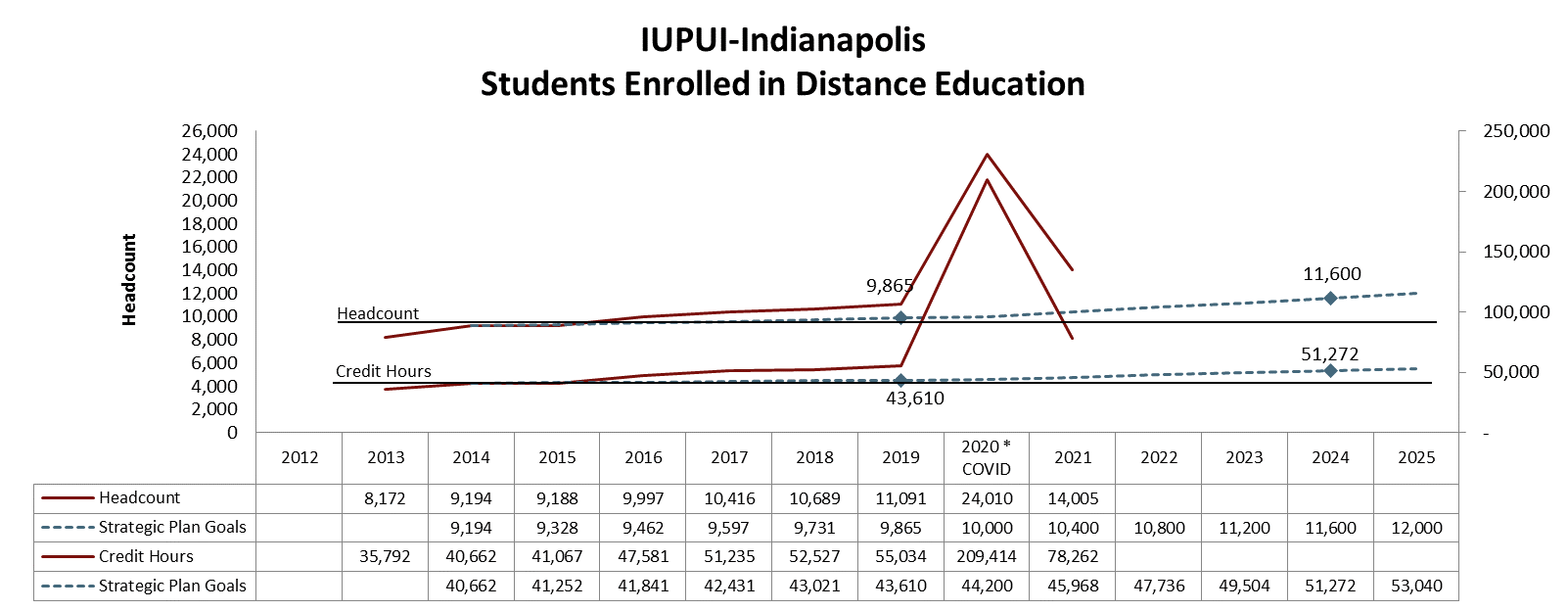 Distance Education includes students enrolled in classes that have an instruction mode of “Online-All – 100% Online” or “Online Interactive – 76% - 99% Online”
Office of Institutional Research and Decision Support
Total Enrollment MetricsOnline Education
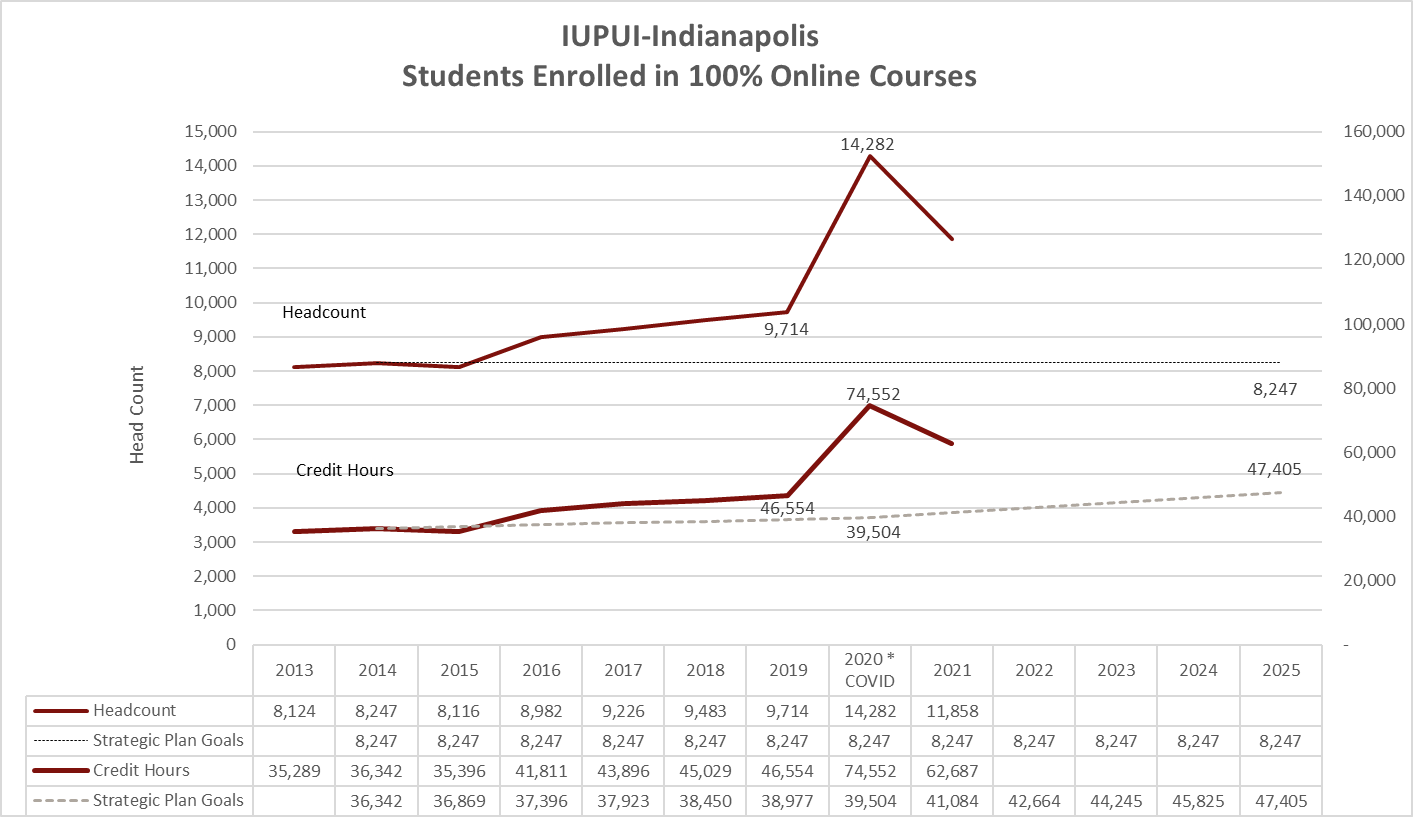 Distance Education includes students enrolled in classes that have an instruction mode of “Online-All – 100% Online”
Office of Institutional Research and Decision Support
Total Enrollment MetricsVeterans
* This data represents counts of students identified as Veterans in UIRR enrollment files (IR_CEN_TRM_SNPSHT_GT). This method differs from previous attempts to quantify Veteran students. Data is available beginning in 2014.
Office of Institutional Research and Decision Support
Total Enrollment MetricsInternational Students
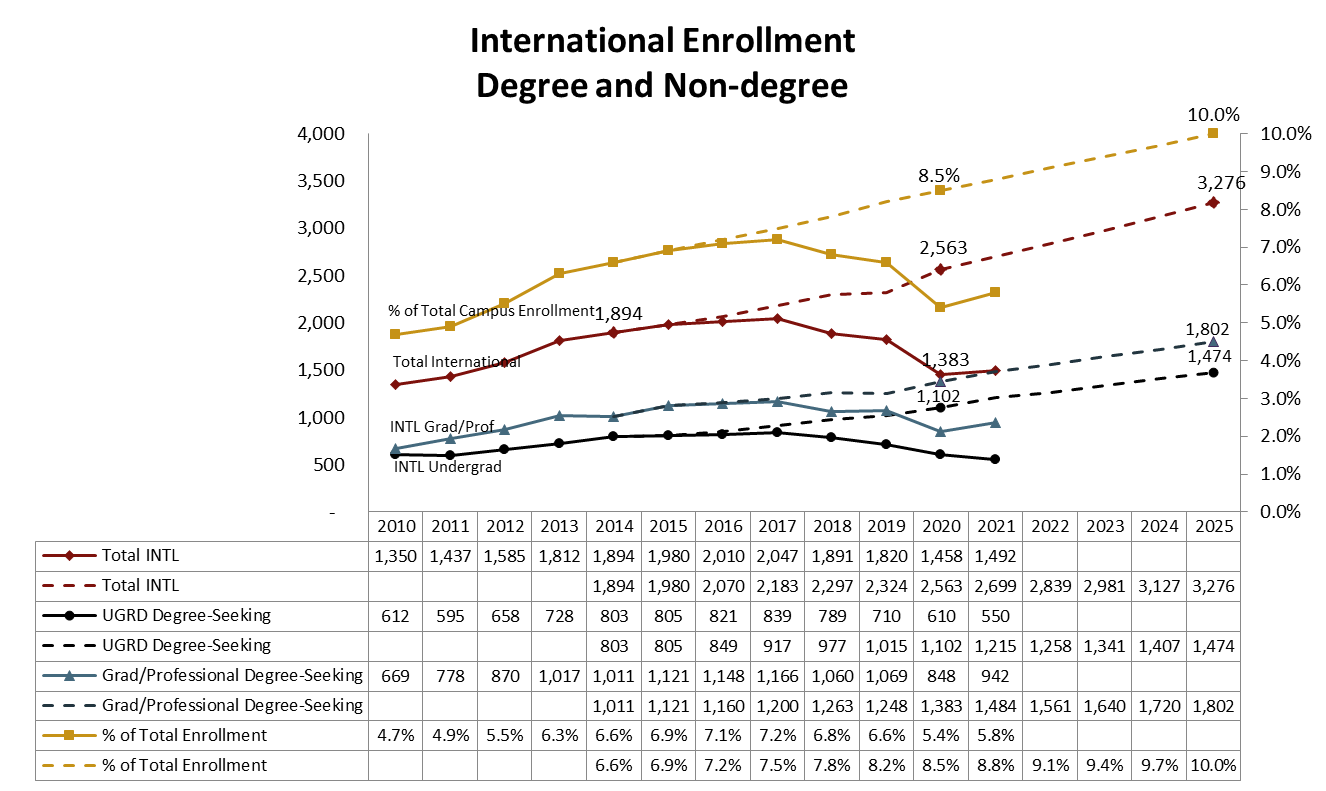 Office of Institutional Research and Decision Support
Student Performance MetricsAverage Undergraduate Hours
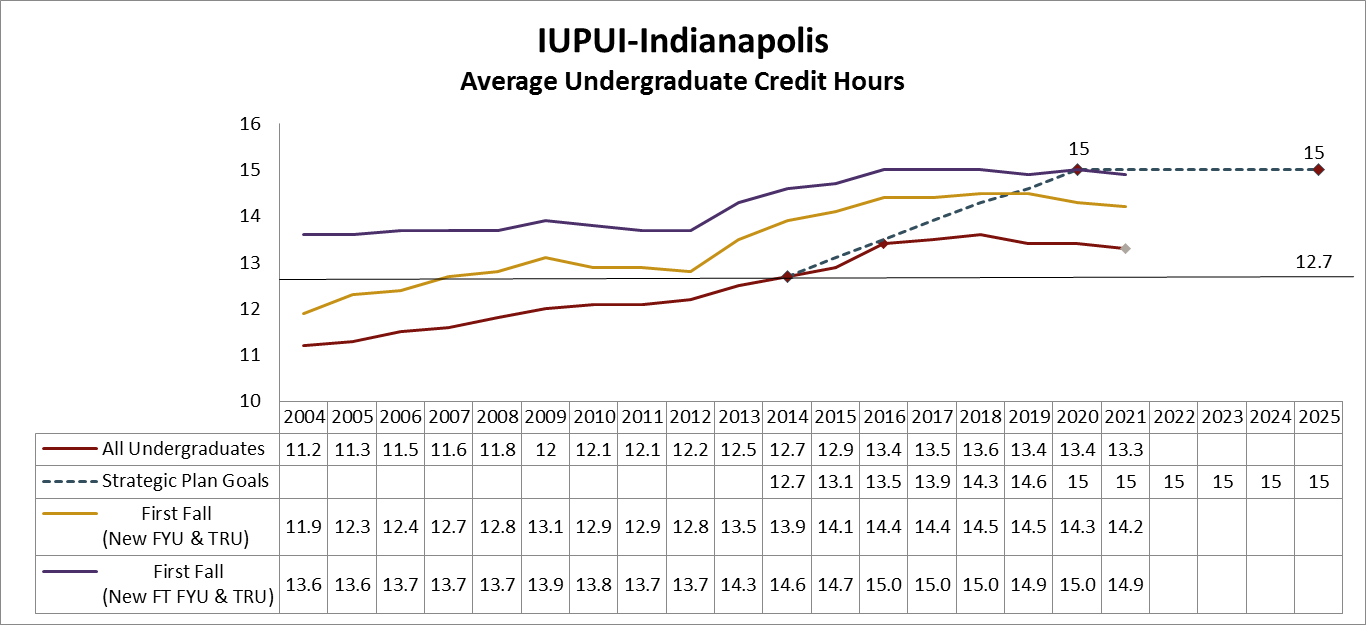 Office of Institutional Research and Decision Support
Student Performance MetricsRetention/Graduation Rates
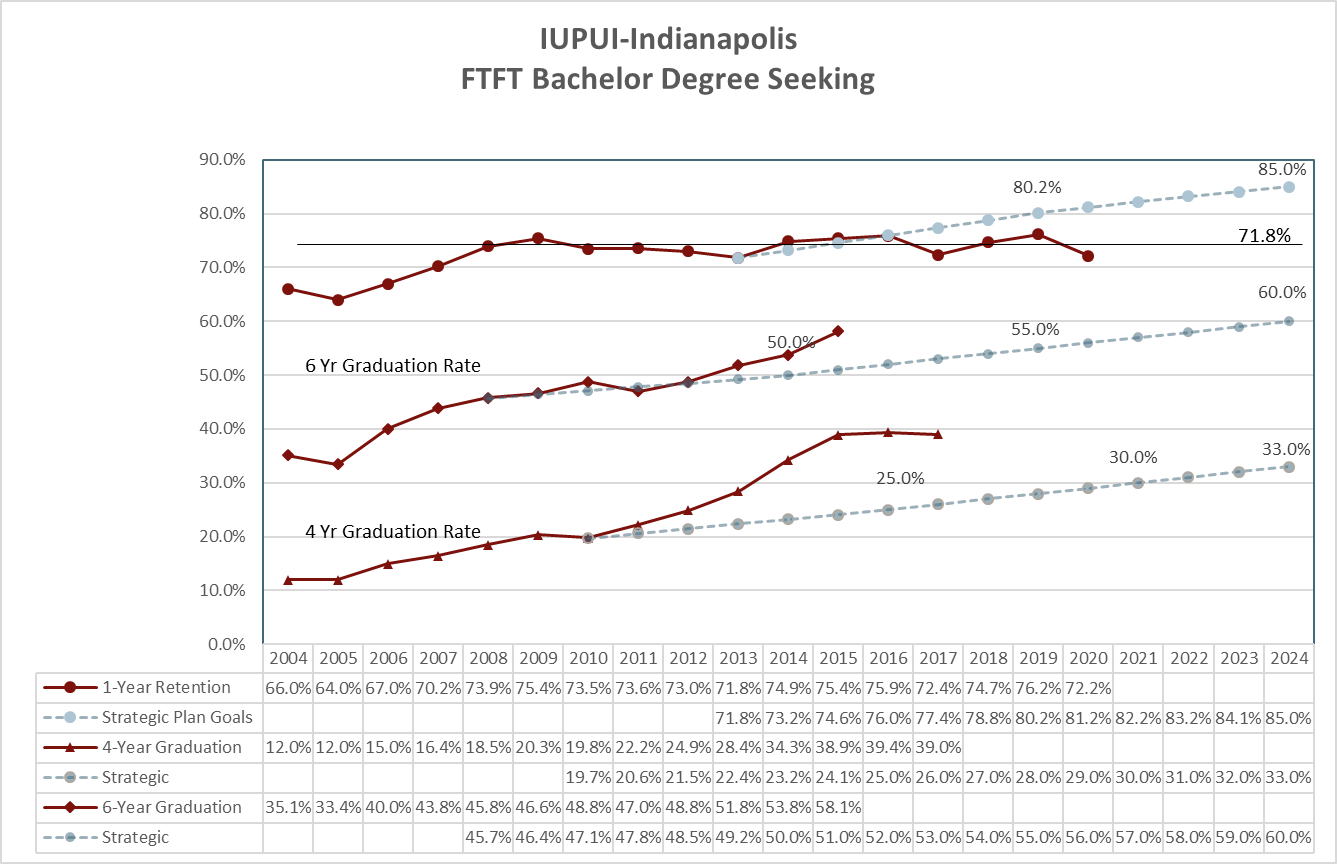 Office of Institutional Research and Decision Support
How do we compare?
Official Peer Institutions: First-Time Full-Time Beginners - Bachelor’s Degree -
Note: Retention cohort 2019, Four-Year Graduation and Six-Year Graduation Rates 2014. Includes Columbus. Source: NCES
Fall 2017 Comparisons: Large, Urban Public
Note: The Consortium for Student Retention Data Exchange (CSRDE). IUPUI Indianapolis Only. First-time beginners including full-time and part-time students. 

Fall 2017 data. *Wayne State did not participate in CSRDE last year.
*One-Year Retention Based on IPEDS.
Fall 2017 Comparisons
Note: The Consortium for Student Retention Data Exchange (CSRDE). IUPUI Indianapolis Only. First-time beginners including full-time and part-time students. 

* Fall 2016 data. Wayne State did not participate in CSRDE last year. U of Alabama-Birmingham did not report 2017 Fall-Spring retention.
Institutional Aid and Scholarships
Note: Cohort 2019. First-Time, Full-Time Beginners Includes Columbus. Source: The Integrated Postsecondary Education Data System (IPEDS) . 
Percent beginners receiving Institutional Aid and Scholarships.
[Speaker Notes: Total number of full-time first-time degree/certificate seeking undergraduates - financial aid cohort, Number of full-time first-time undergraduates awarded  institutional grant aid , Percent of full-time first-time undergraduates awarded institutional grant aid, Average amount of institutional grant aid awarded to full-time first-time undergraduates , Full-time retention rate]
ICHE Performance Funding
Overall Degree Completion 
On-Time Degree Completion Rate
At-Risk Degree Completion (PELL)
High-Impact Degree Completion (STEM)
Persistence Counts (30 Credit Hours, 60 Credit Hours, 90 Credit Hours)
42
[Speaker Notes: Updated from Nov 2017 ICHE presentation]
Student Performance MetricsIndiana Resident Pell Recipients
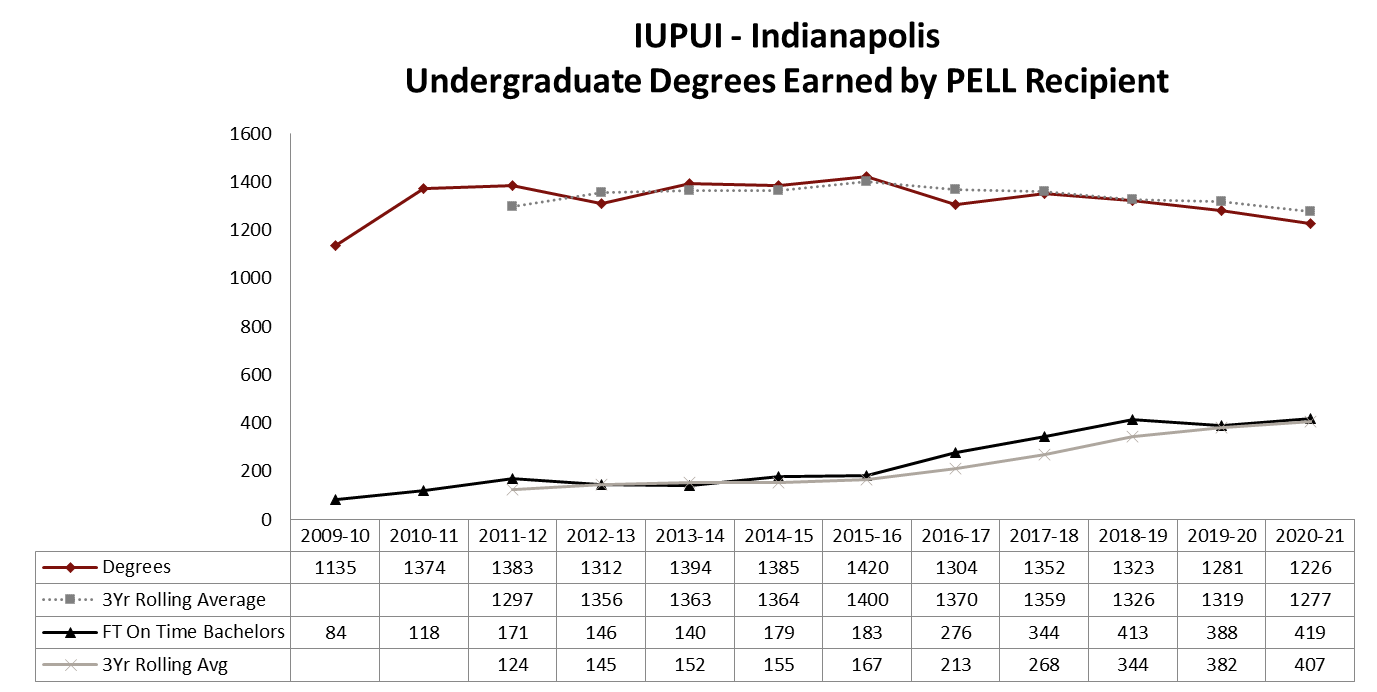 * The “at-risk” degree completions is defined as pell recipients in the year of degree conferral.
Office of Institutional Research and Decision Support
[Speaker Notes: Updated Dec 2019]
Student Performance MetricsHigh Impact Degrees (STEM)
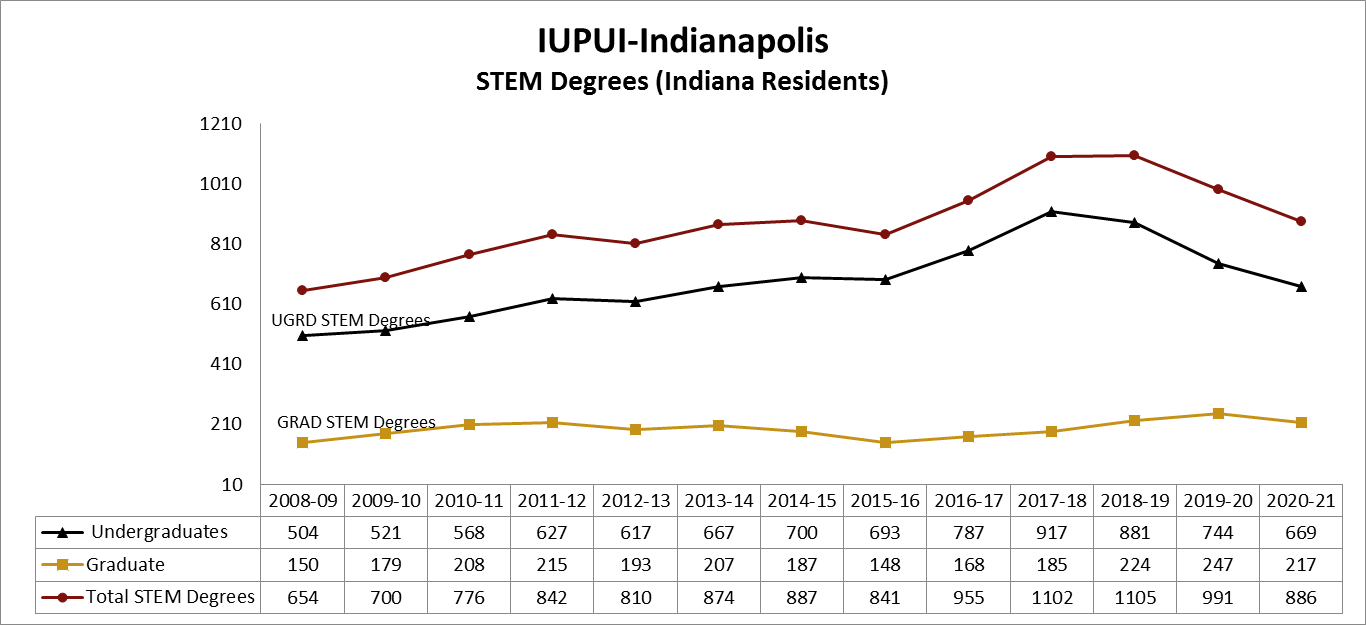 * Indiana resident students in negotiated list of high impact majors/degrees (UIRR) for performance funding.    At IUPUI this does not include degrees  in School of Medicine or Dentistry.
Office of Institutional Research and Decision Support
[Speaker Notes: Updated Dec 2019

IUPUI STEM Degree List Includes:
 
01.1103 B.A./B.S. in Horticultural Science
03.0104 B.S. in Environmental Science
09.0702 B.S. in Human Computer Interaction
09.0702 M.S. in Human Computer Interaction
11.0101 B.S. in Computer Science
11.0101 M.S. in Computer Science
11.0101 Ph.D. in Computer Science
11.0103 B.S. in Informatics
11.0103 Ph.D. in Information Technology
11.9999 B.S. in Computer Technology
14.0101 B.S.E. in Interdisciplinary Engineering
14.0501 B.S. in Biomedical Engineering
14.0501 M.S.Bm.E. in Biomedical Engineering
14.0901 B.S. in Computer Engineering
14.1001 B.S.E.E. in Electrical Engineering
14.1001 M.S. in Electrical and Computer Engineering
14.1001 Ph.D. in Electronical, Electronics, and Communication Engineering
14.1901 B.S.M.E. in Mechanical Engineering
14.1901 M.S. in Mechanical Engineering
14.1901 Ph.D. in Mechanical Engineering
14.9999 B.S. in Energy Engineering
14.9999 B.S. in Motorsports Engineering
14.9999 M.S./M.S.E. in Interdisciplinary Engineering
15.0101 B.S. in Construction Engineering Management Technology
15.0201 B.A./B.S. in Technical Drafting
15.0303 B.S. in Electrical Engineering Technology
15.0401 B.S. in Biomedical Engineering Technology
15.0405 B.S. in Computer Integrated Manufacturing Technology
15.0899 B.S. in Mechanical Engineering Technology
15.1201 B.S. in Computer Engineering Technology
15.1303 B.A./B.S. in Architectural Technology
15.1306 B.S. in Computer Graphics Technology
15.1501 M.S. in Technology
26.0101 B.A./B.S. in Biology
26.0101 M.S. in Biology
26.0101 Ph.D. in Biology
26.1102 Ph.D. in Biostatistics
26.1103 M.S. in Bioinformatics
26.1199 M.S. in Chemical Informatics
26.1201 B.A./B.S. in Biotechnology
26.1309 Ph.D. in Epidemiology
26.1401 M.S. in Translational Science
27.0101 B.S. in Mathematics
27.0101 M.S. in Mathematics
27.0101 Ph.D. in Mathematics
30.0101 B.A./B.S. in Biological and Physical Sciences
30.1001 Ph.D. in Biopsychology
40.0501 B.A./B.S./B.S.Ch. in Chemistry
40.0501 M.S. in Chemistry
40.0501 Ph.D. in Chemistry
40.0601 B.A./B.S. in Geology
40.0601 M.S. in Geology
40.0801 B.S. in Physics
40.0801 M.S. in Physics
40.0801 Ph.D. in Physics
42.2704 Ph.D. in Clinical Psychology
43.0106 B.S. in Forensic and Investigative Science
43.0106 M.S. in Forensic Science
51.1401 M.S. in Medical Sciences
51.1401 Doctor of Medical Sciences
51.2706 M.S. in Health Informatics]
Student Performance MetricsDegrees Conferred
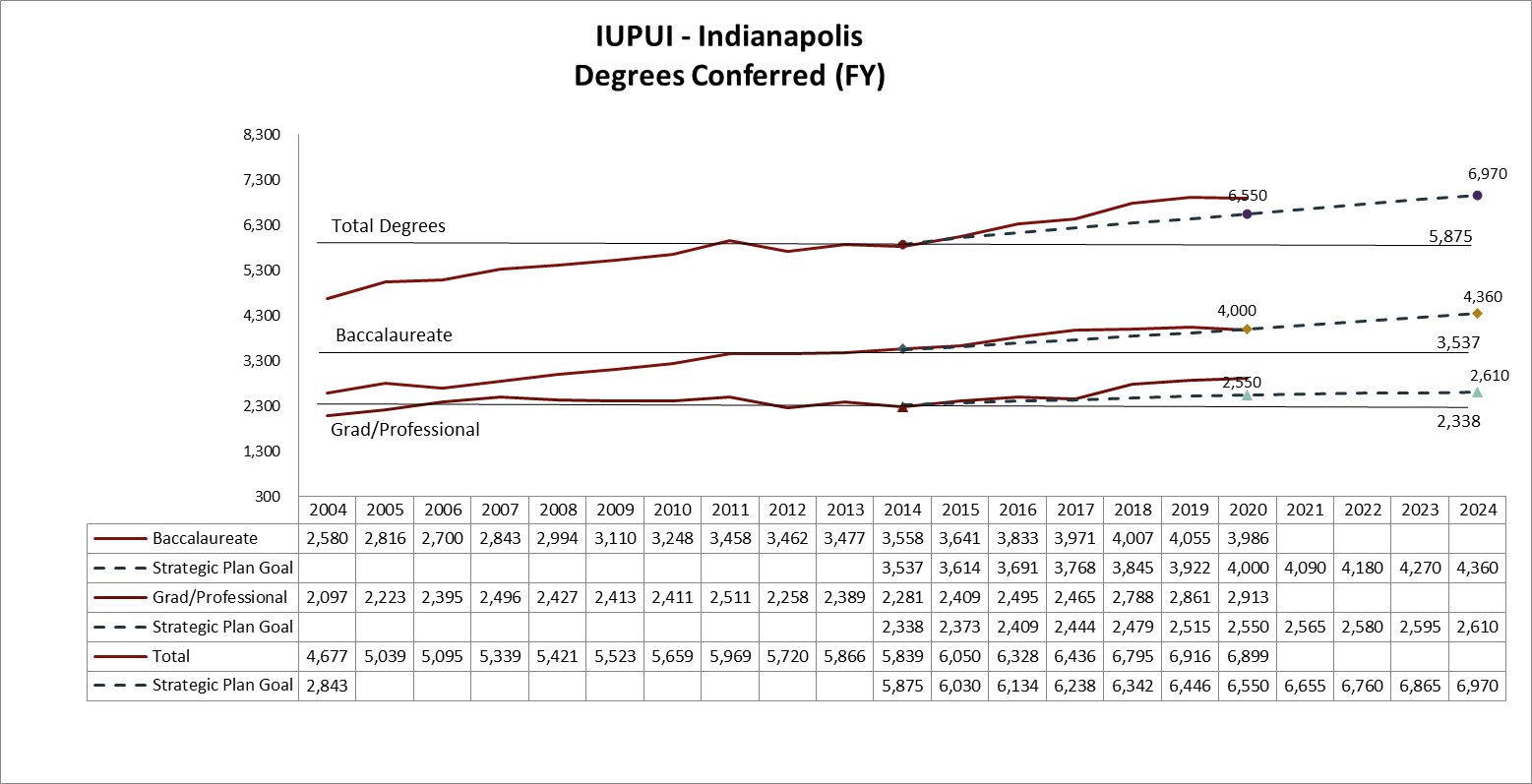 *Does not include Associates or Undergradate Certificates
Office of Institutional Research and Decision Support
[Speaker Notes: Updated Dec 2019]
Financial Aid MetricsUndergraduate Loan Debt
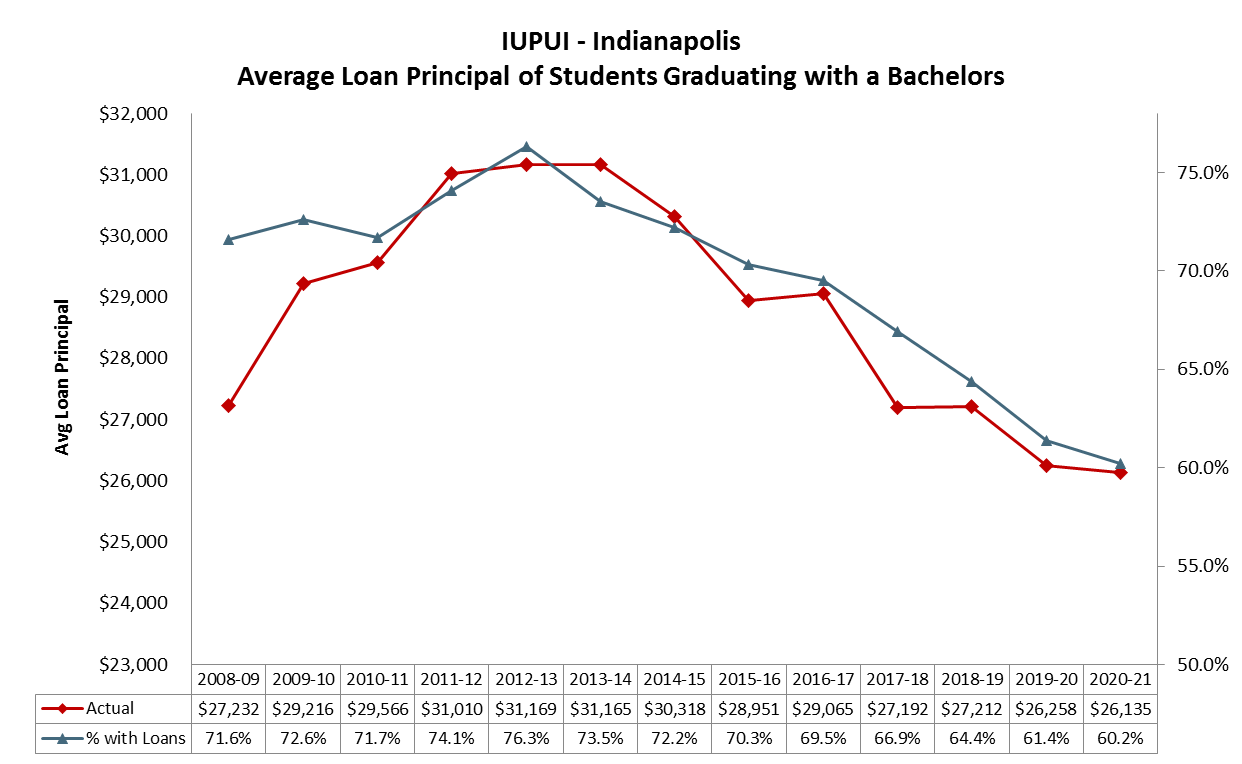 These figures include only graduates who entered IU as First-Year students and student loans from federal, IU, and private sources borrowed at IU during that program of study -- as defined by the Common Data Set (CDS).
Office of Institutional Research and Decision Support
[Speaker Notes: Updated Jan 2021]
Financial Aid MetricsLoan Default Rate
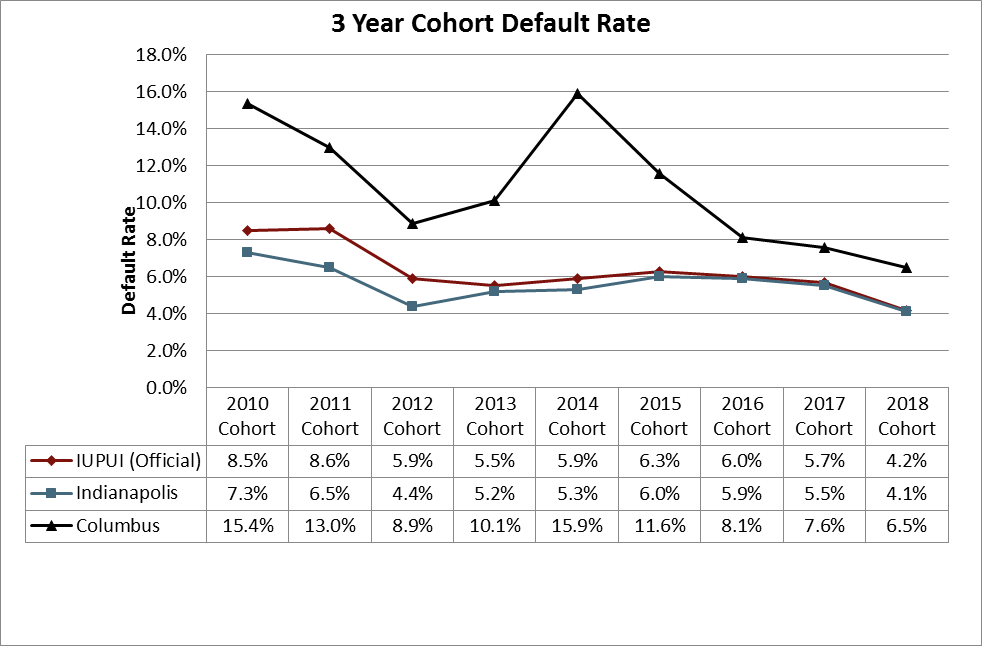 * The 2018 IUPUI Official rate is final. The Indianapolis and Columbus rates are still draft calculations.
The official default rates are now calculated on a 3-year average basis, which only goes back to the FY2010 cohort.  (Prior to the FY2010 cohort, default rates were calculated on a 2-year basis and are not comparable with the current logic.)
Office of Institutional Research and Decision Support
[Speaker Notes: Updated Jan 2021]
Financial Aid MetricsAverage Net Price by Income
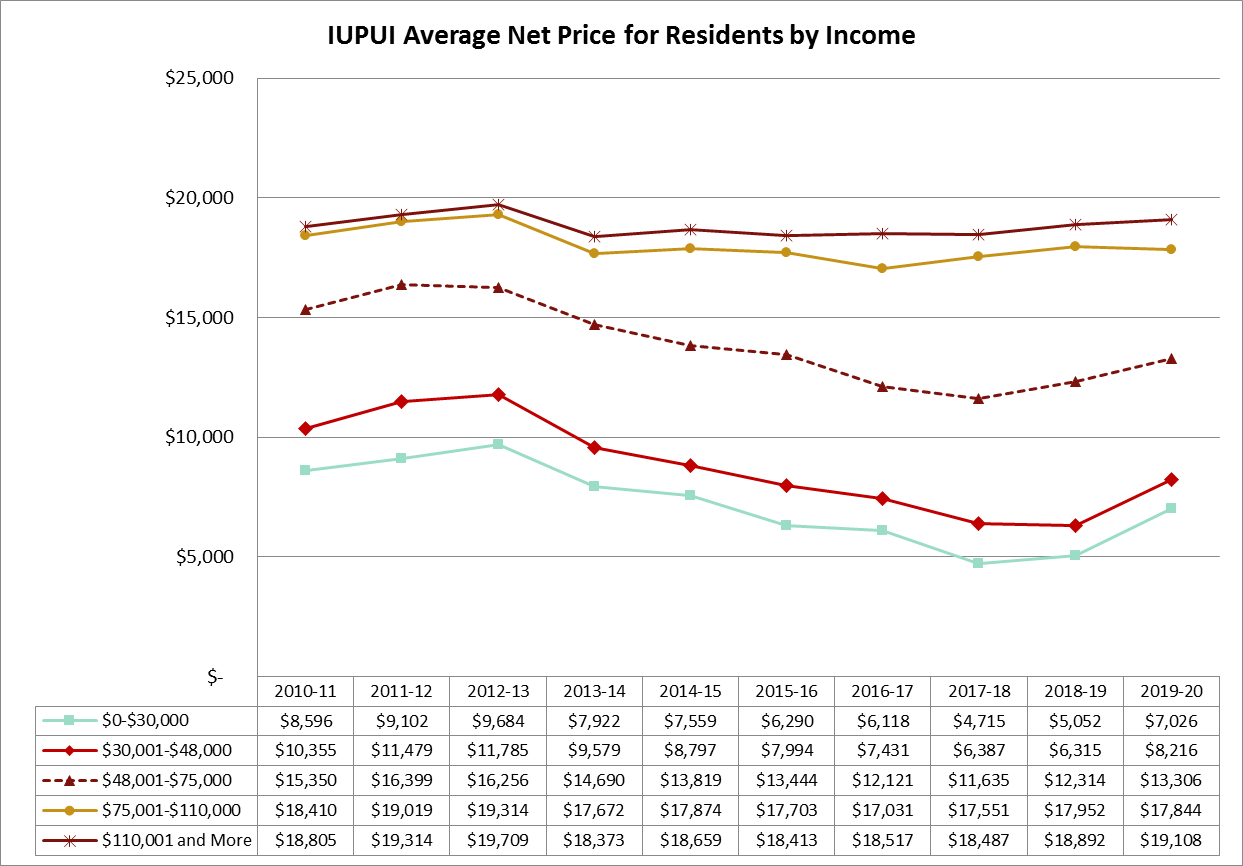 The IPEDS net price estimates the average out-of-pocket costs for first-year, full-time undergraduates awarded gift aid (excluding private gift aid). Room and board and other non-tuition expense estimates decreased in 2013-14 by using a more moderate cost estimate methodology.  Since the average net price is the difference between estimated costs like room and board and the average IPEDS gift aid, the average net changed significantly beginning in 2013-14.
Office of Institutional Research and Decision Support
[Speaker Notes: Updated Jan 2021 using uirr_tableau_ir_fa_net_price/NetPrice]
Definition of Unmet Need
The National Common Data Set provides a framework for determining the percentage of each student’s academic year financial need that is “met” by gift aid (scholarships, fellowships, grants and fee remissions), subsidized federal student loans (loans that do not capitalize interest while students are in school), and federal work study earnings.  
Unmet need is the portion of a student’s academic year financial need that exceeds these forms of financial aid.  
Students may choose to borrow unsubsidized federal or private loans to cover this “unmet” portion of their financial need.  This takes financial need and subtracts need based aid until it reaches zero.  
This includes Stafford/Perkins subsidized loans, but not unsubsidized.  This does not include parent loans or private loans.  It does include military benefits.
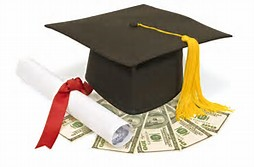 Annual Unmet Financial Need and One-Year Retention  FT, FT Beginners
1,011 Fall 2020 beginners did not return to the IUPUI IN campus in Fall 2021
50
[Speaker Notes: Updated Jan 2021]
*4,468 with unmet financial need levels over $6,000
51
[Speaker Notes: Updated Jan 2021]
*604 beginners with unmet financial need over $6,000
52
[Speaker Notes: Updated Jan 2021 – use SQL unmet need GPA]
Financial Aid MetricsUnmet Need of Undergraduate Degree Seekers
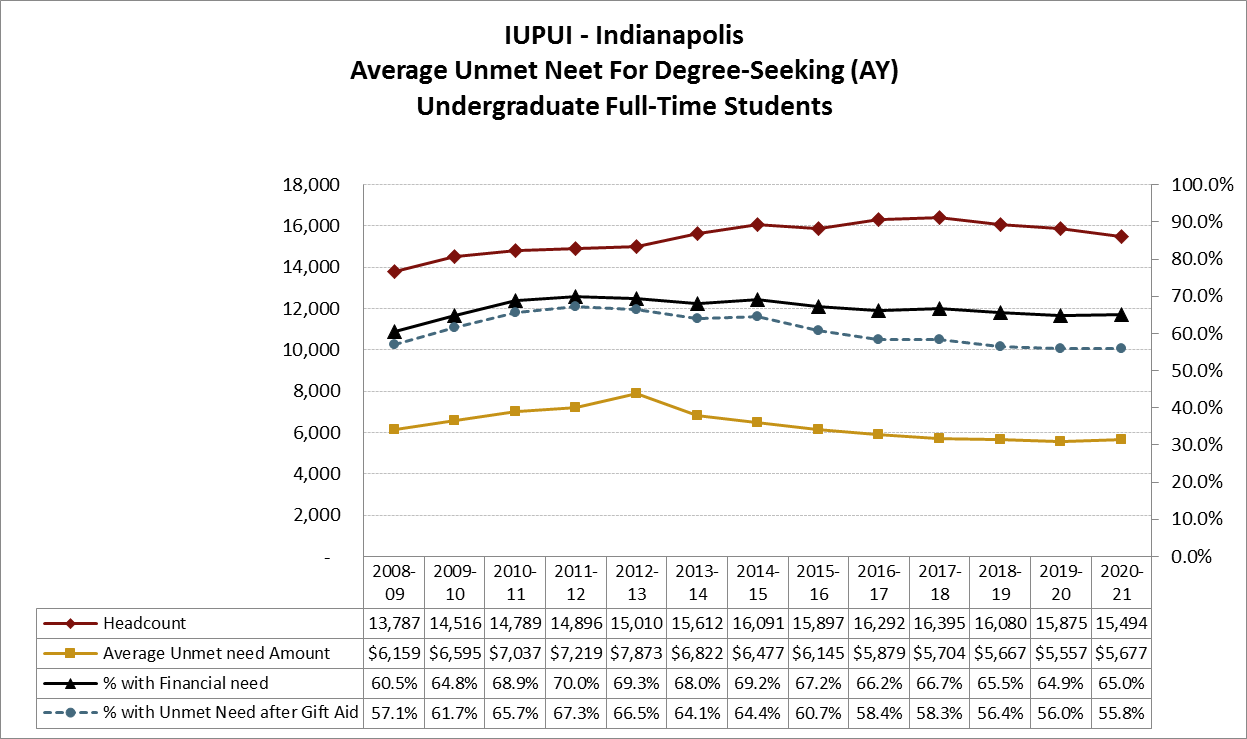 Unmet need as defined in the Common Data Set (CDS) for degree-seeking undergraduates enrolled at fall census is an average (mean) for the academic year (fall+spring). The CDS limits its unmet need figures to students with both need and aid.
Office of Institutional Research and Decision Support
Financial Aid MetricsUnmet Need of Undergraduate Degree Seekers
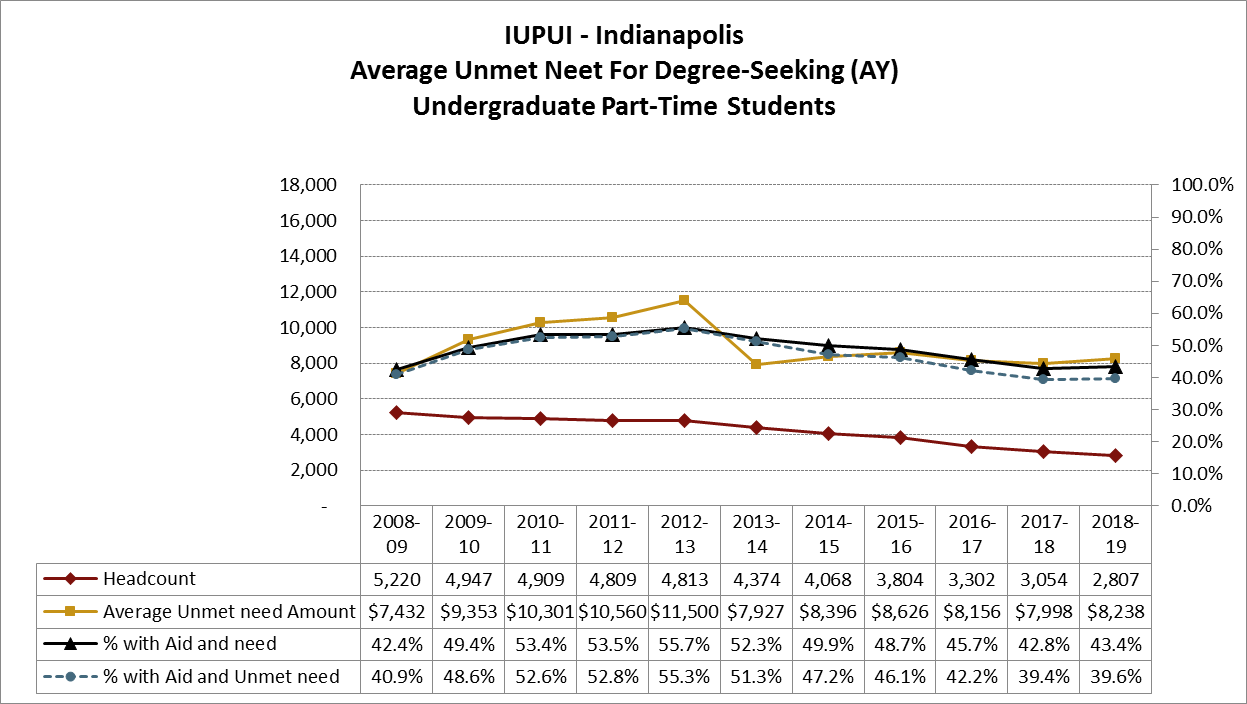 Unmet need as defined in the Common Data Set (CDS) for degree-seeking undergraduates enrolled at fall census is an average (mean) for the academic year (fall+spring). The CDS limits its unmet need figures to students with both need and aid.
Office of Institutional Research and Decision Support
[Speaker Notes: Updated Oct 3, 2018]
Financial Aid MetricsAid Awarded to Undergraduate Degree Seekers
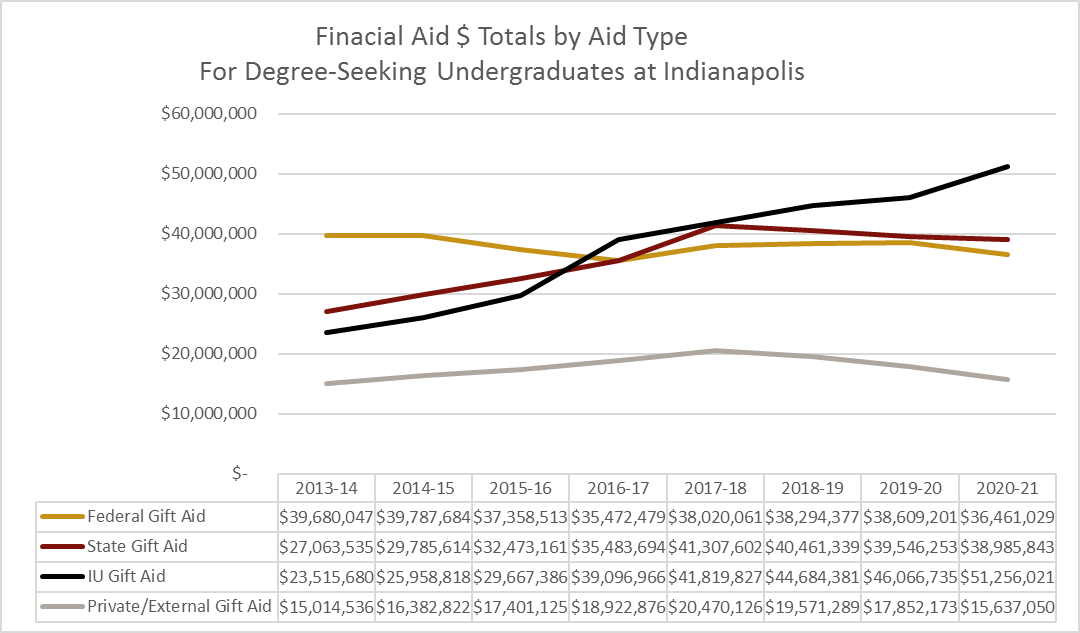 Office of Institutional Research and Decision Support
[Speaker Notes: Updated Jan 2021]
Financial Aid MetricsAid Awarded to Undergraduate Degree Seekers
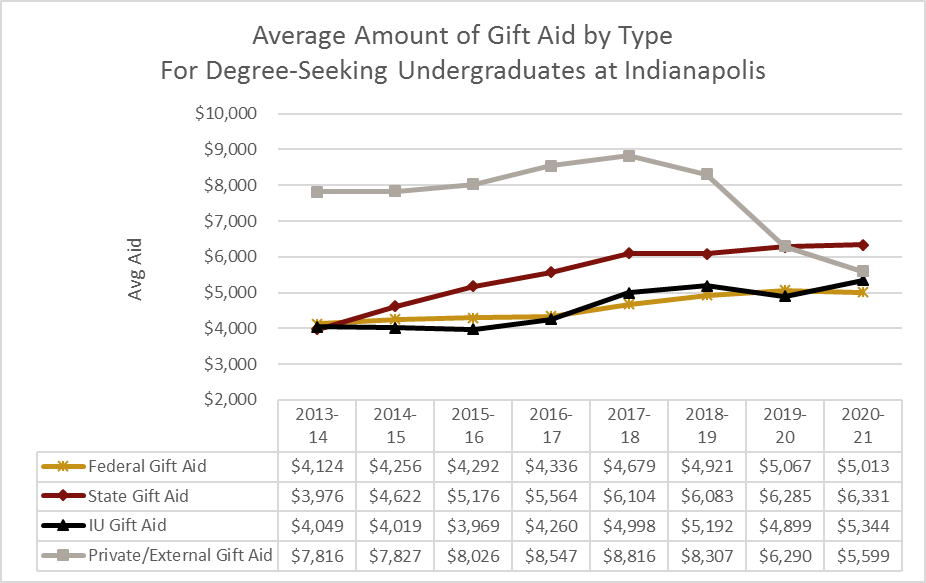 Office of Institutional Research and Decision Support
[Speaker Notes: Updated Dec 2019]
Financial Aid MetricsAid Awarded to Undergraduate Degree Seekers
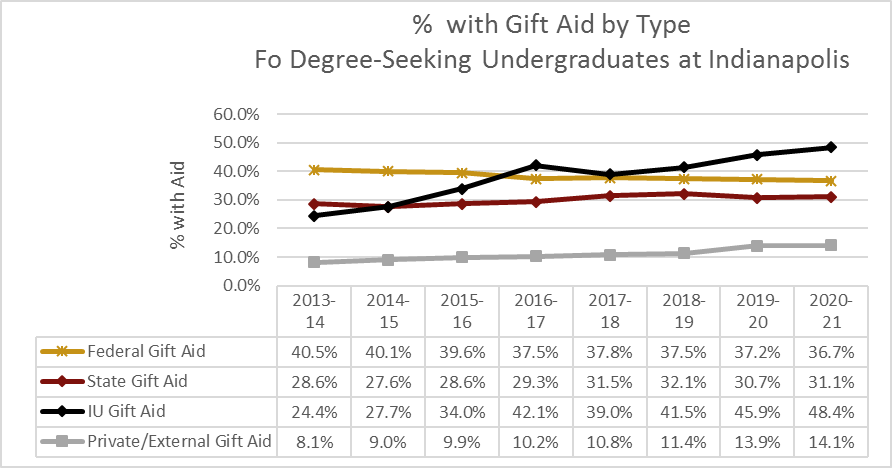 Office of Institutional Research and Decision Support
[Speaker Notes: Updated Jan 2021]
Strategic Plan Data Link Reports
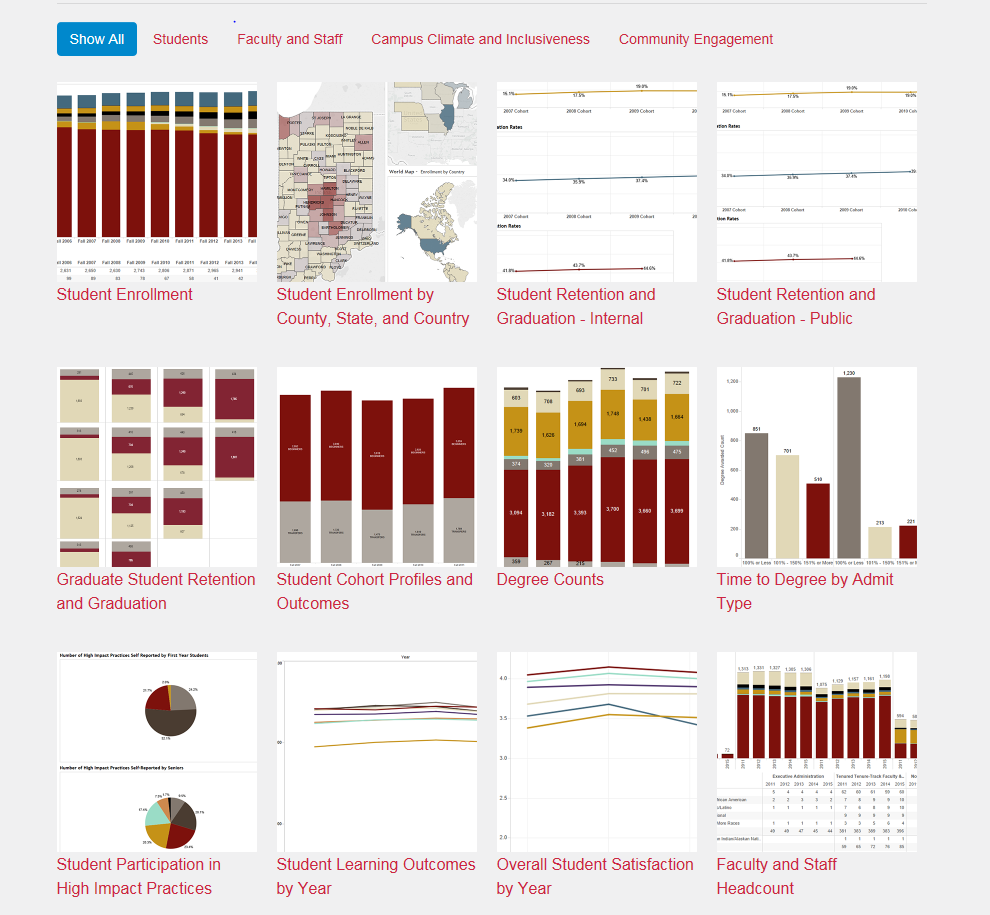 More Information available here
(Including IUPUI Indianapolis and Columbus):  

IUPUI Data Link 


Institutional Research and Decision Support
irds.iupui.edu 




Contact us with questions or requests for information!